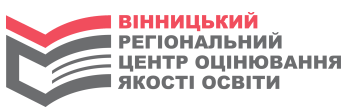 ЄДИНИЙ ВСТУПНИЙ ІСПИТ (ЄВІ)
“Our greatest weakness lies in giving up. The most certain way to succeed is always to try just one more time.” – Thomas A. Edison
1.
Загальна інформація про ЄВІ
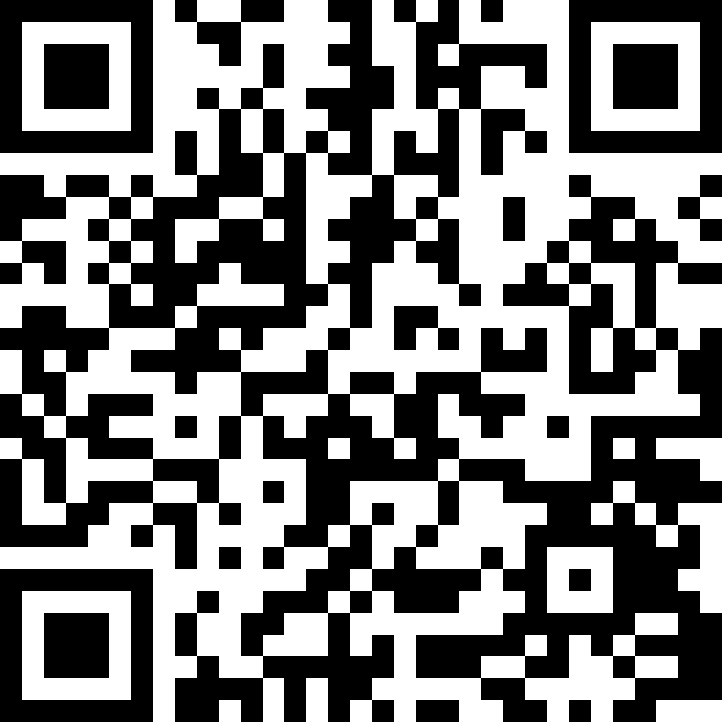 3
ЄВІ – це тестування  з іноземної мови:
Єдиний вступний іспит (ЄВІ) – це форма вступного випробування для вступу на навчання для здобуття ступеня магістра на основі здобутого ступеня вищої освіти (освітньо-кваліфікаційного рівня спеціаліста)
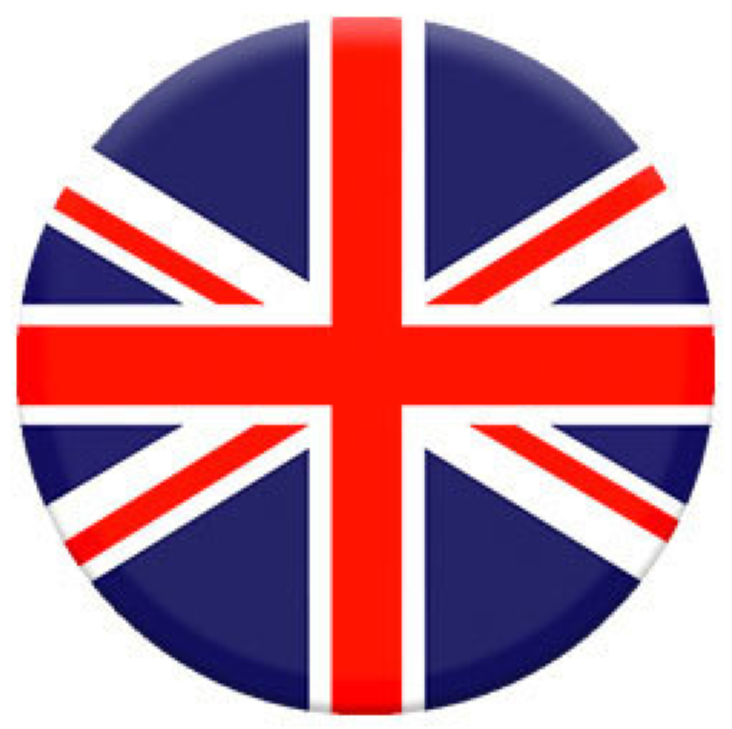 англійської
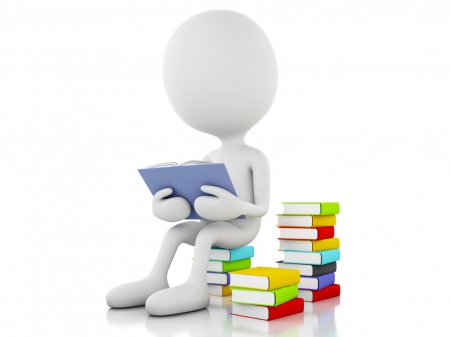 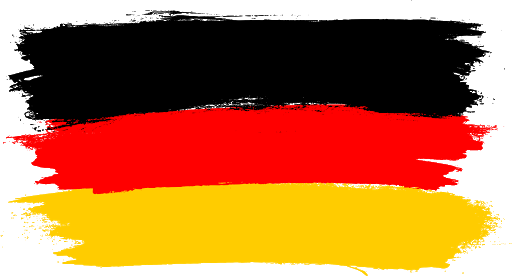 німецької
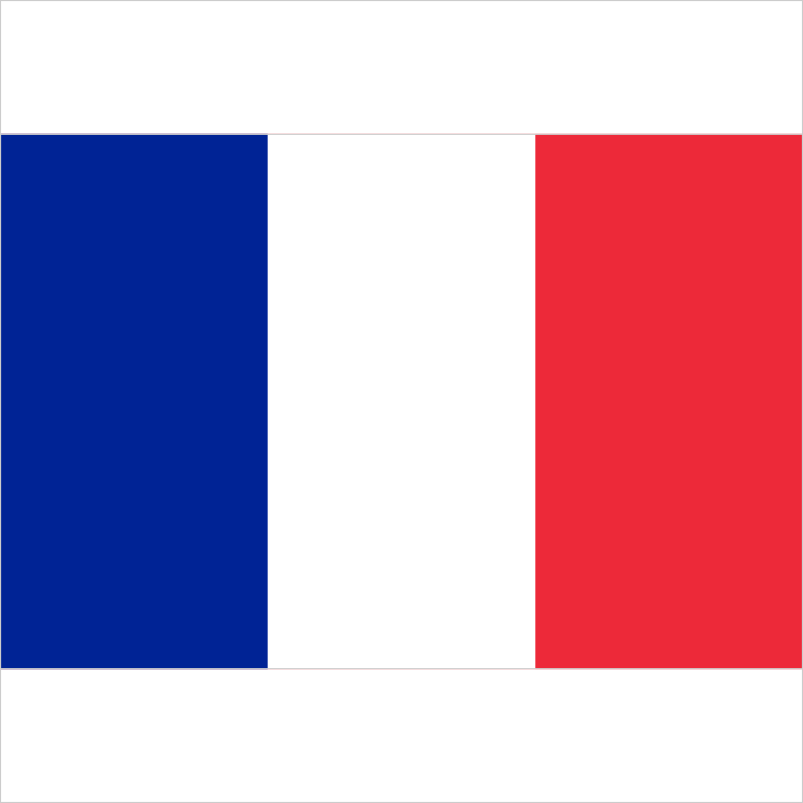 французької
іспанської
ЄВІ проходить із використанням організаційно-технологічних процесів здійснення зовнішнього незалежного оцінювання.
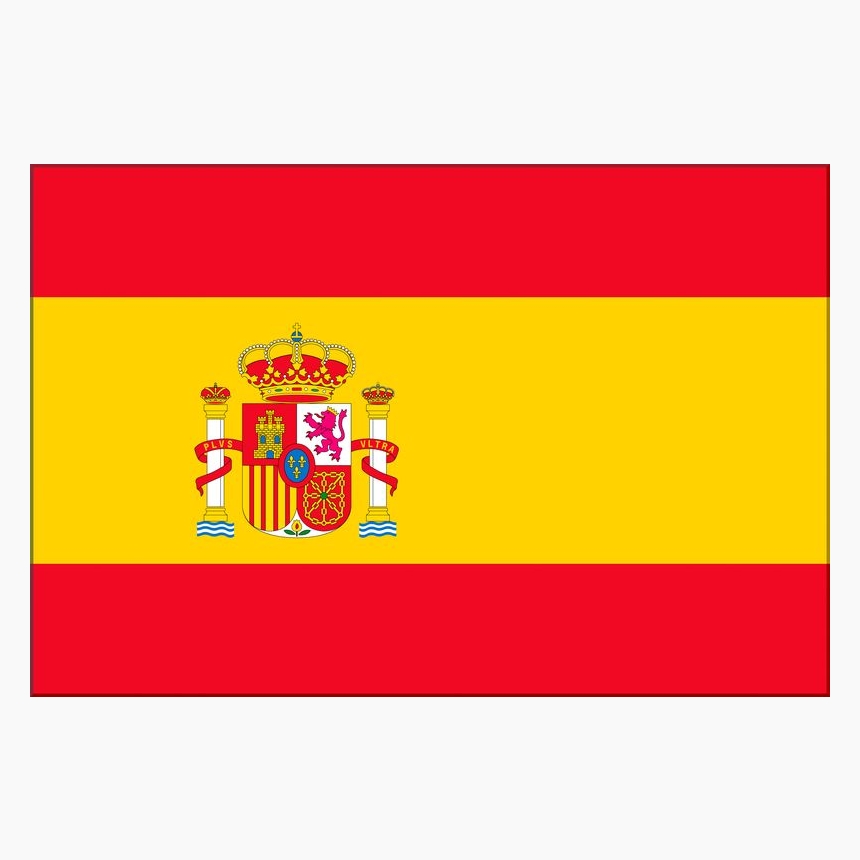 Календар проведення ЄВІ у 2020 році
4
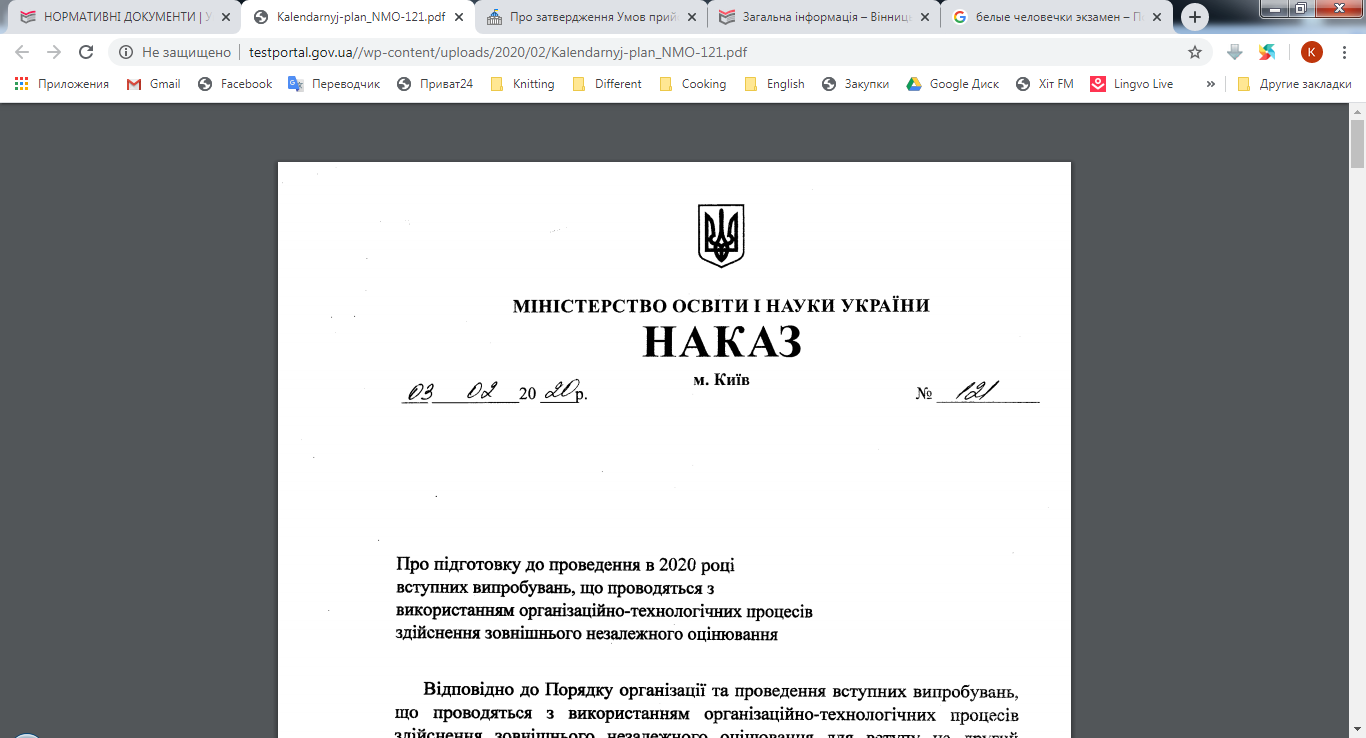 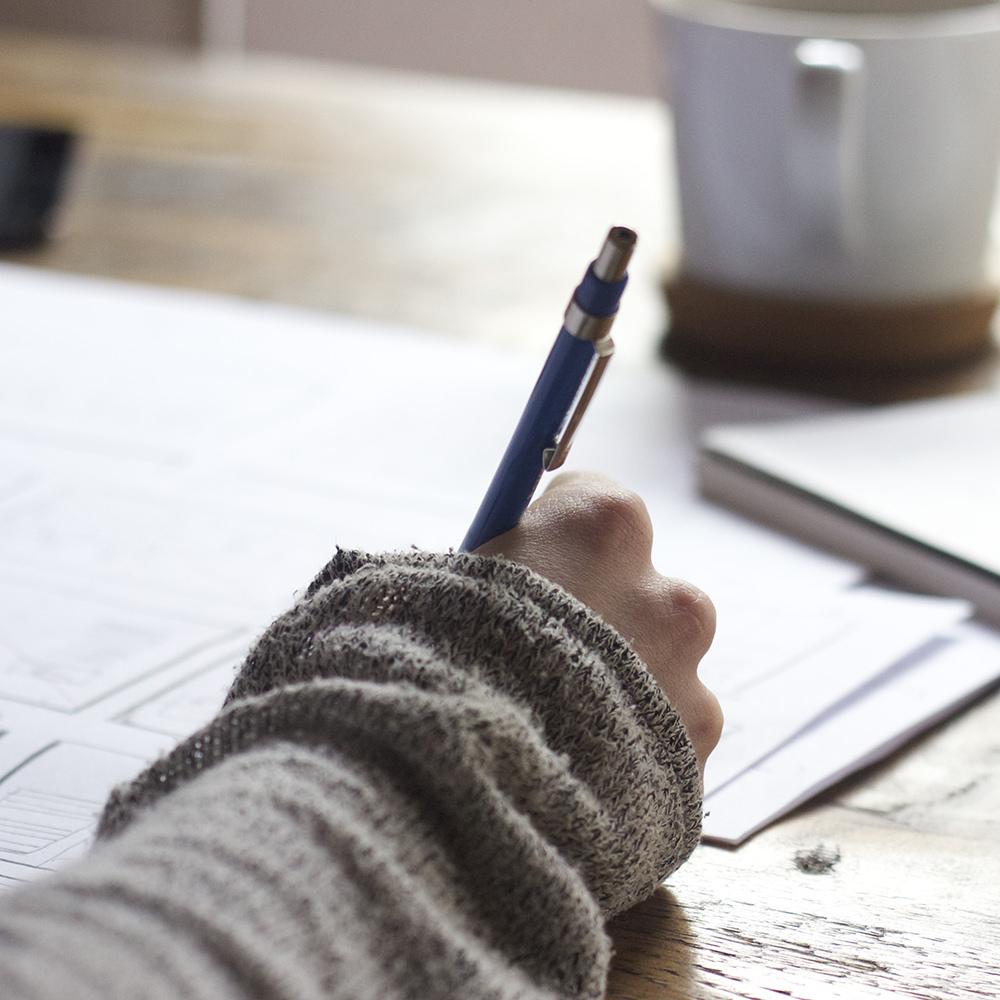 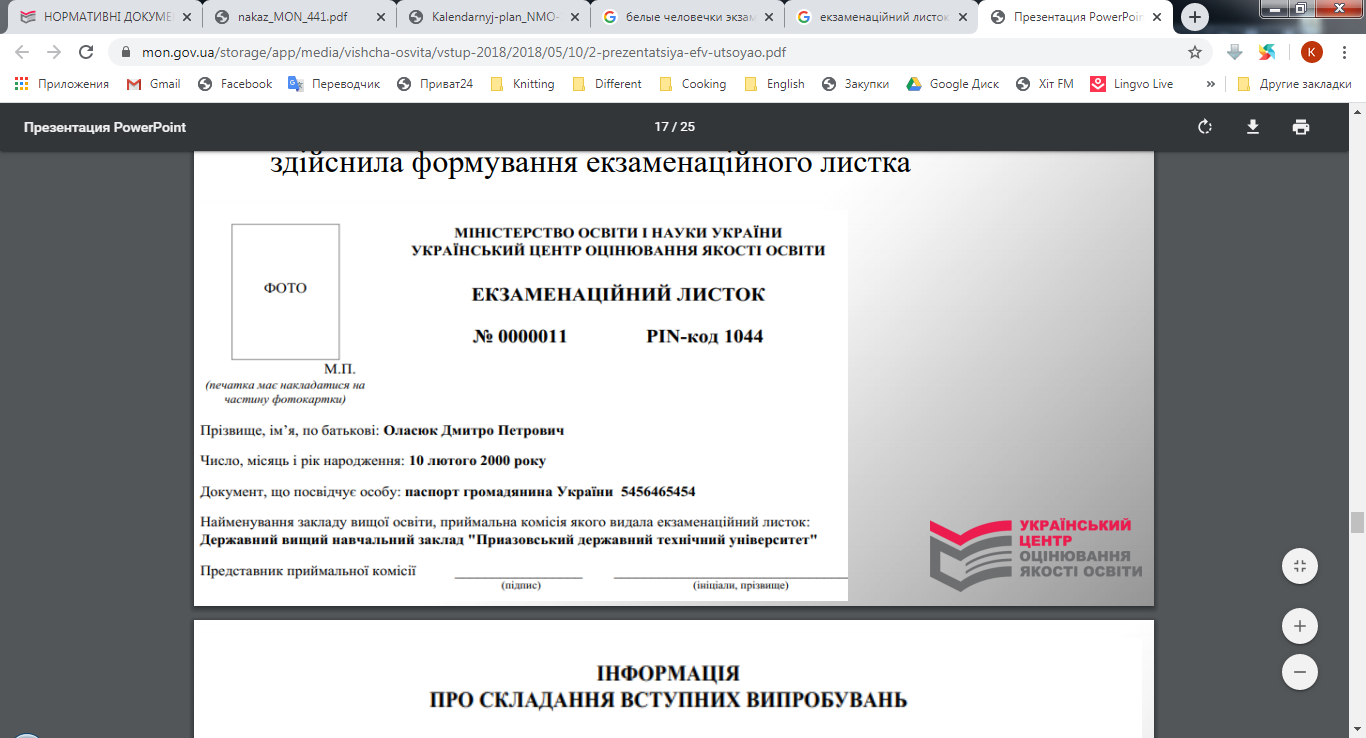 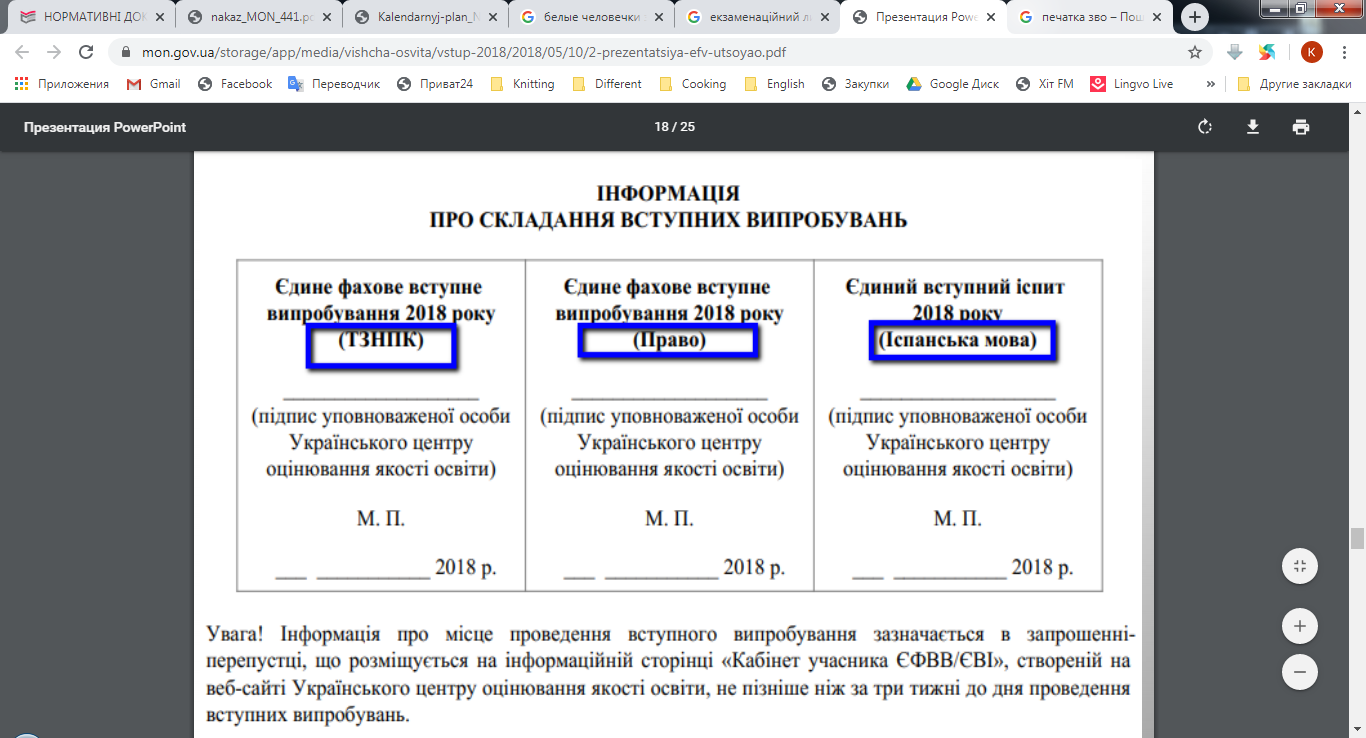 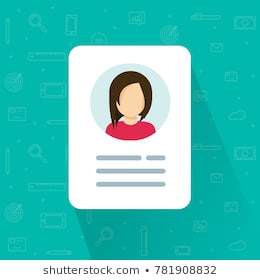 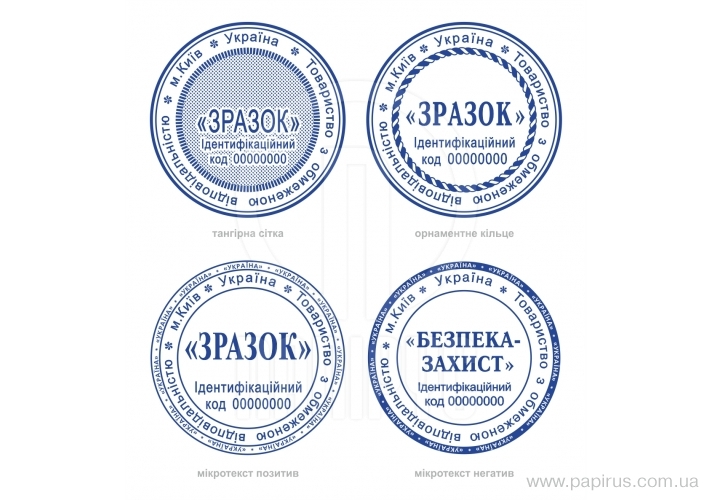 Для кожного вступника, який отримав екзаменаційний листок, на веб-сайті Українського центру створюється інформаційна сторінка «Кабінет вступника», доступ до якої здійснюється за номером екзаменаційного листка та РIN-кодом, зазначеним у ньому.
Календар проведення ЄВІ у 2020 році
5
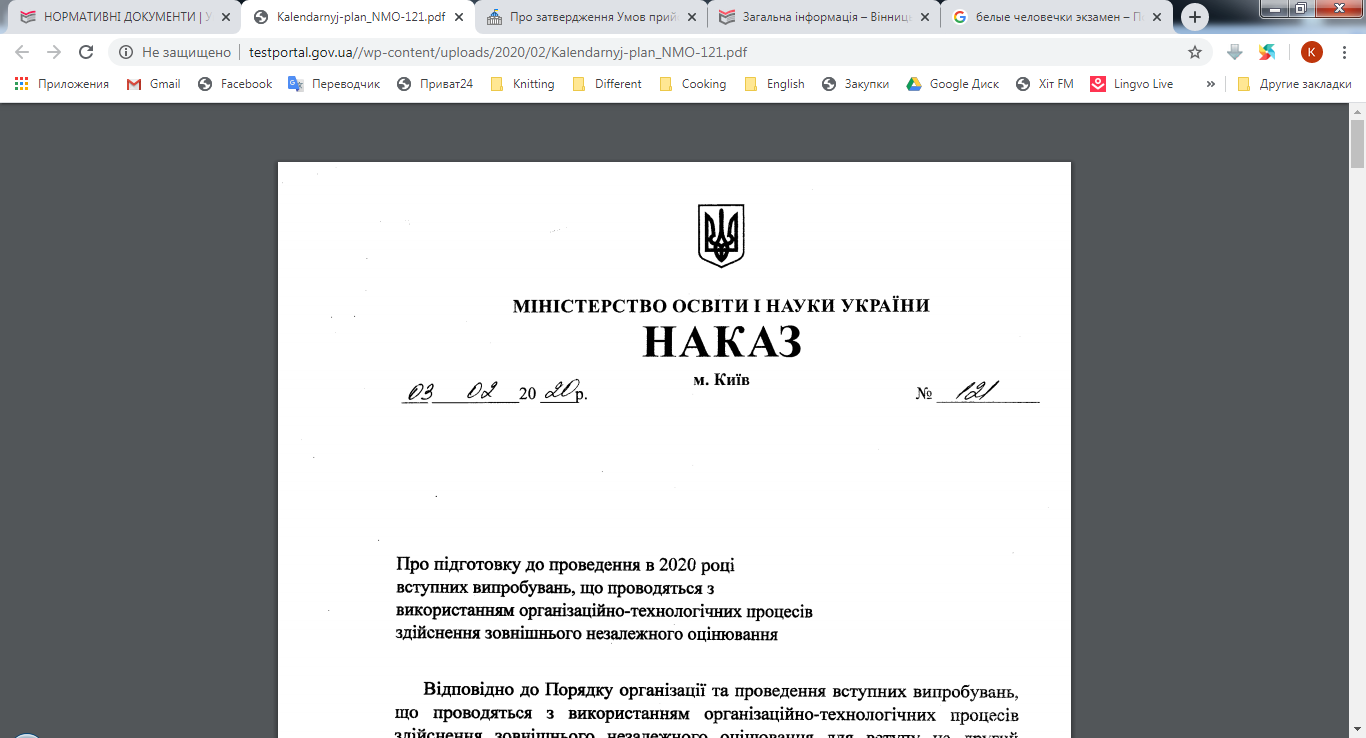 testportal.gov.ua
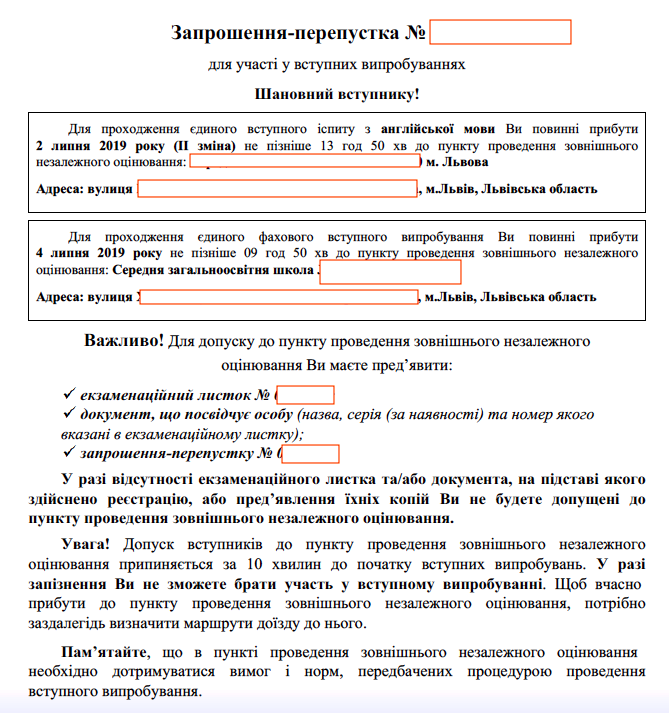 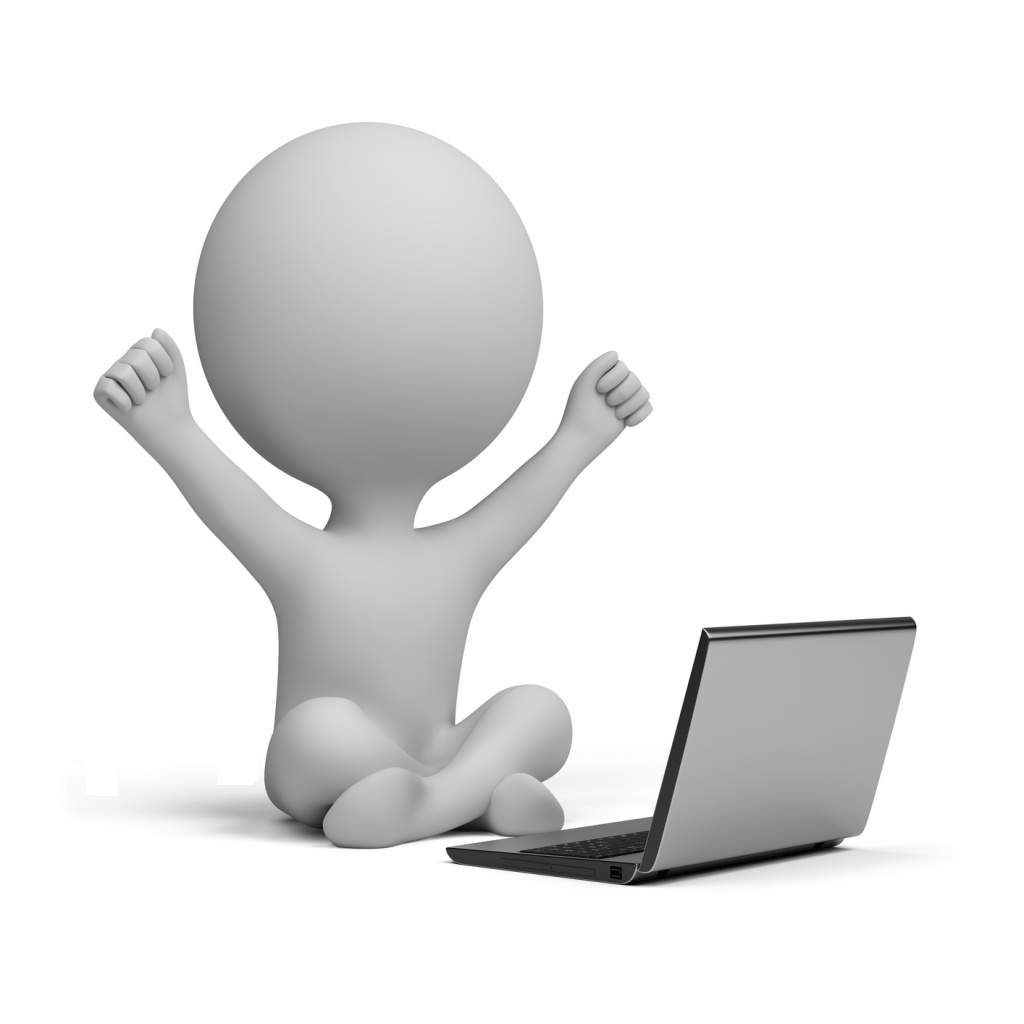 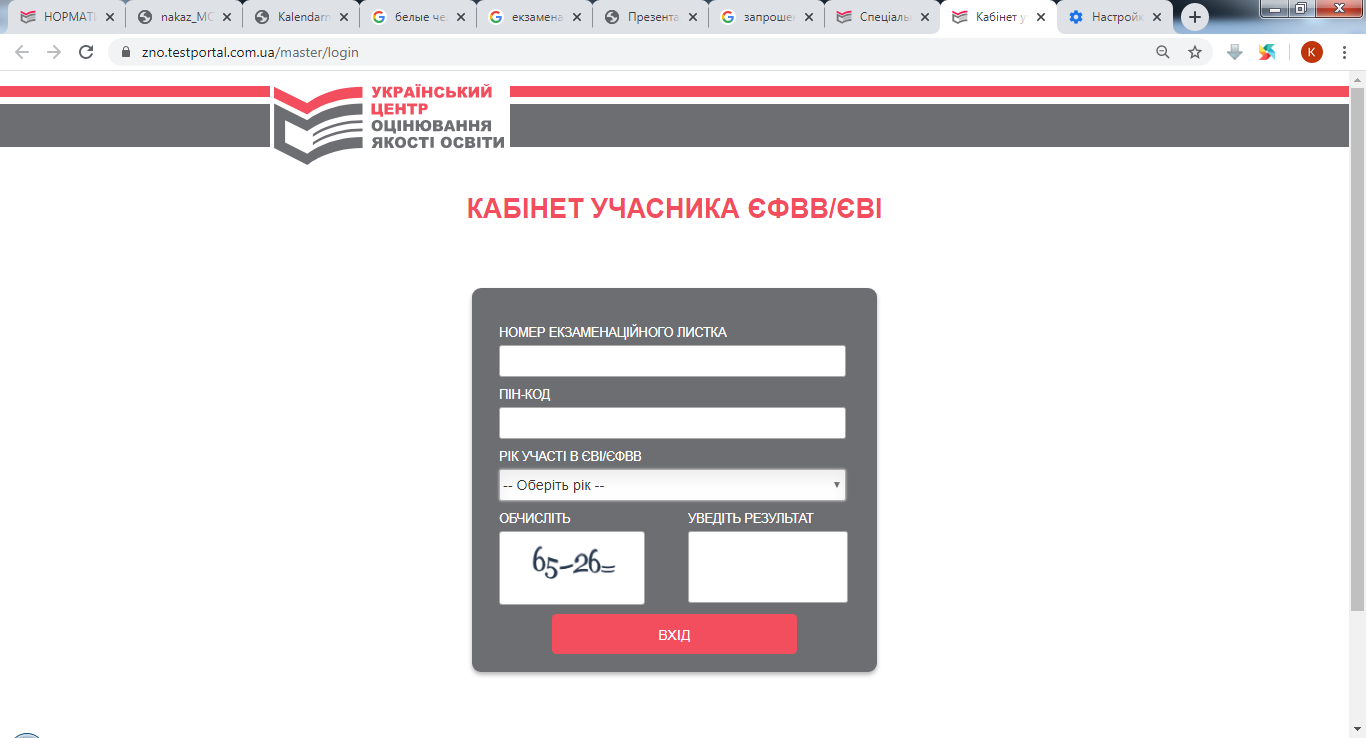 Календар проведення ЄВІ у 2020 році
6
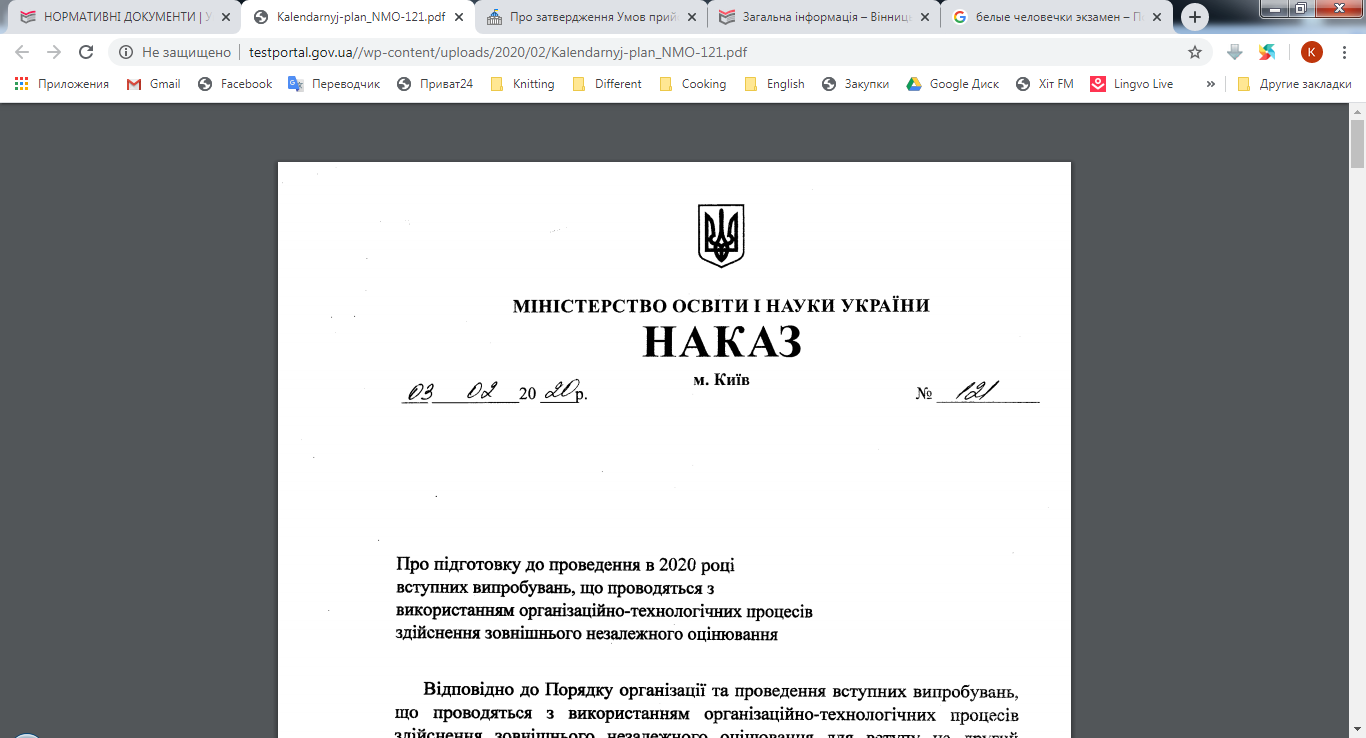 Вступник для допуску до пункту тестування має пред’явити:
документ, що посвідчує особу (серія (за наявності) та номер якого вказані в екзаменаційному листку)
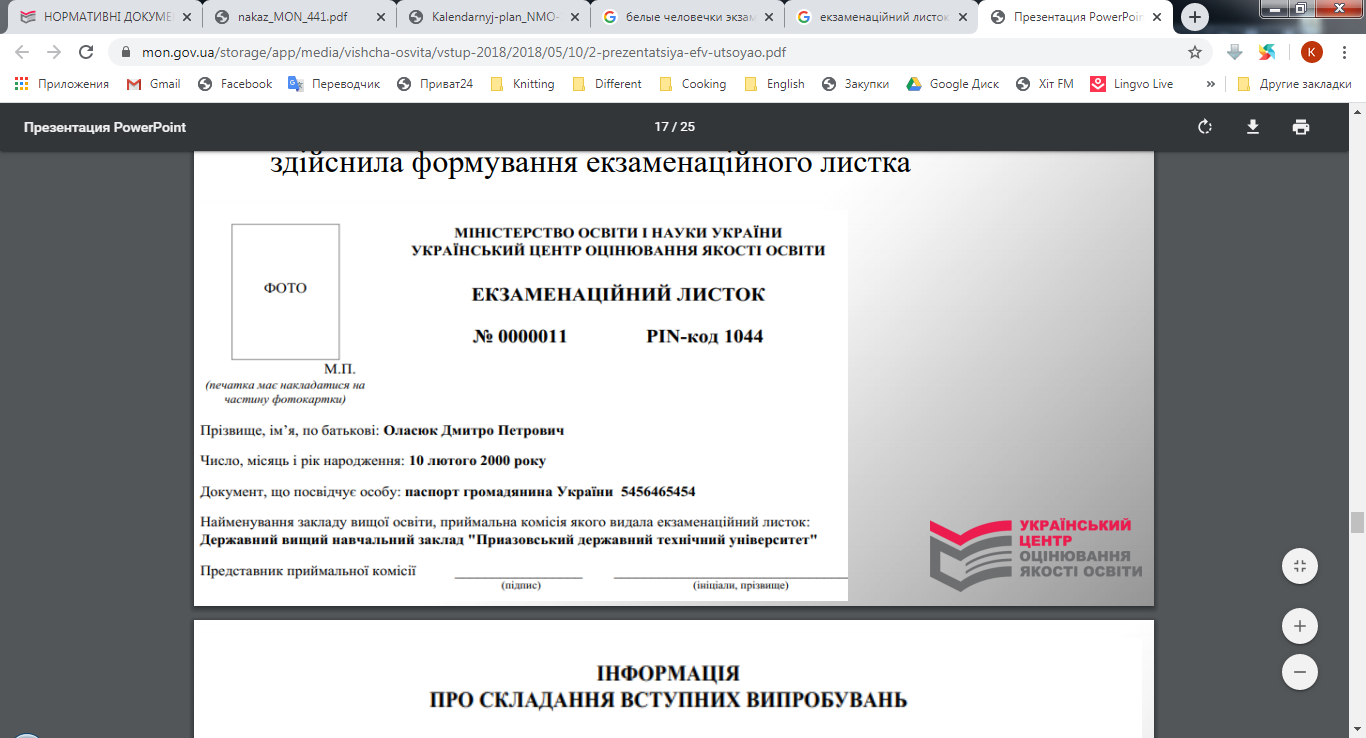 екзаменаційний листок
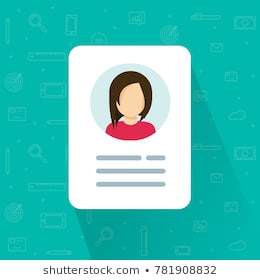 запрошення-перепустку
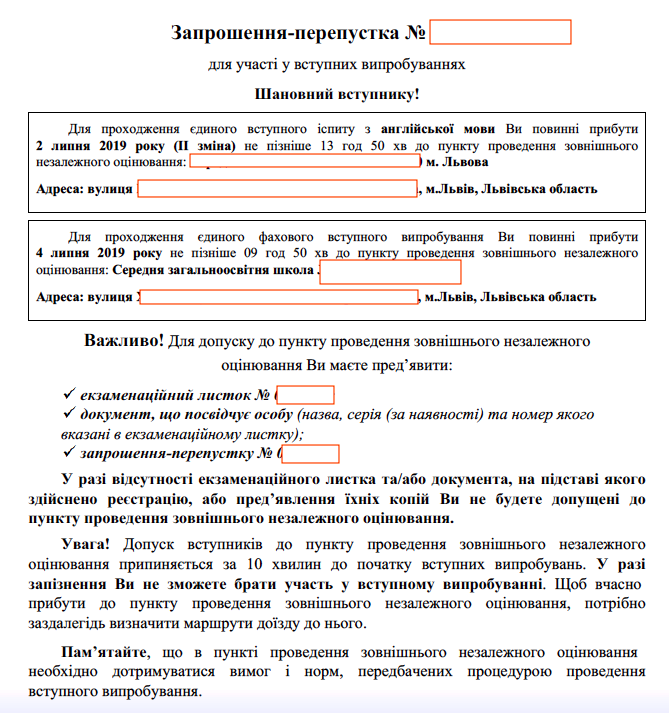 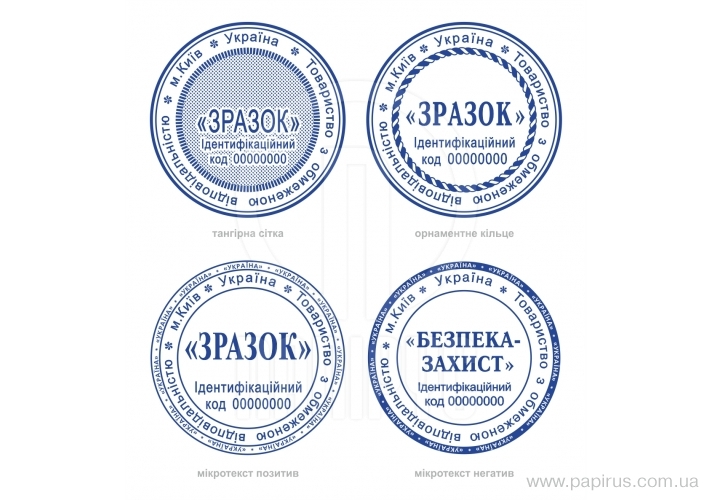 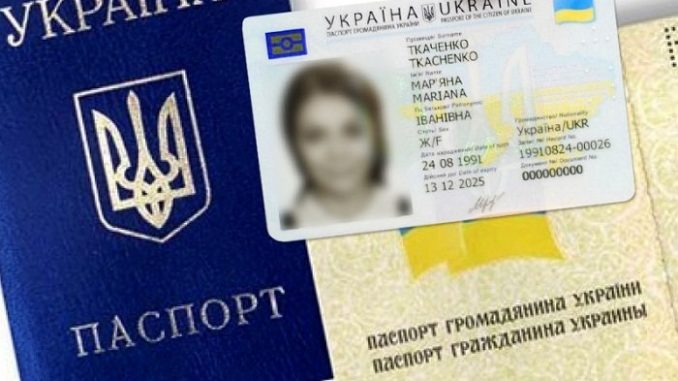 Календар проведення ЄВІ у 2020 році
7
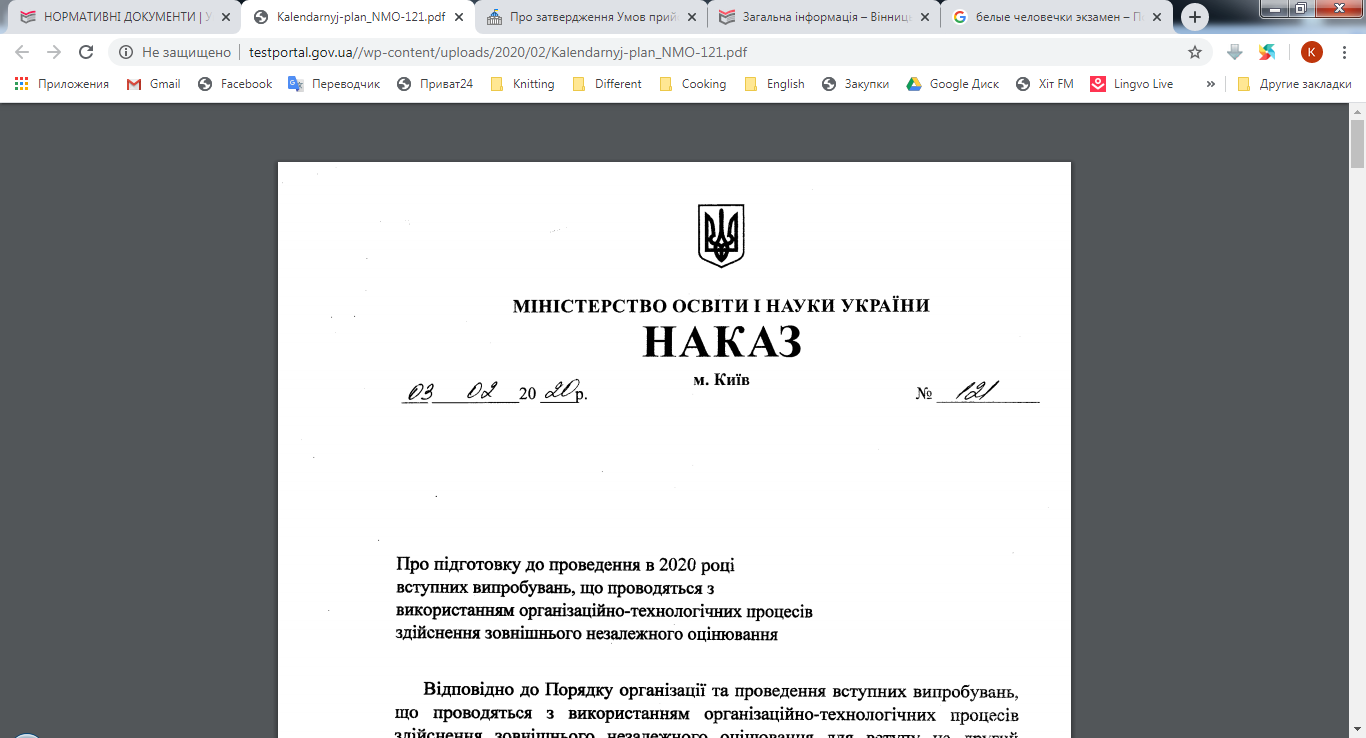 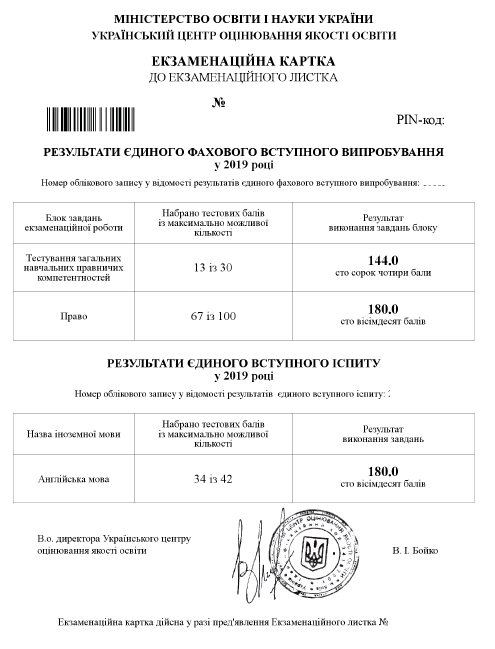 2.
Програма та характеристика ЄВІ
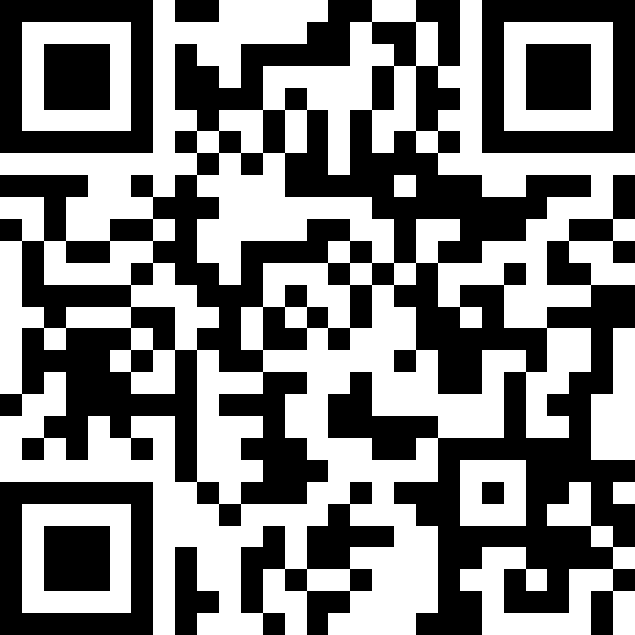 9
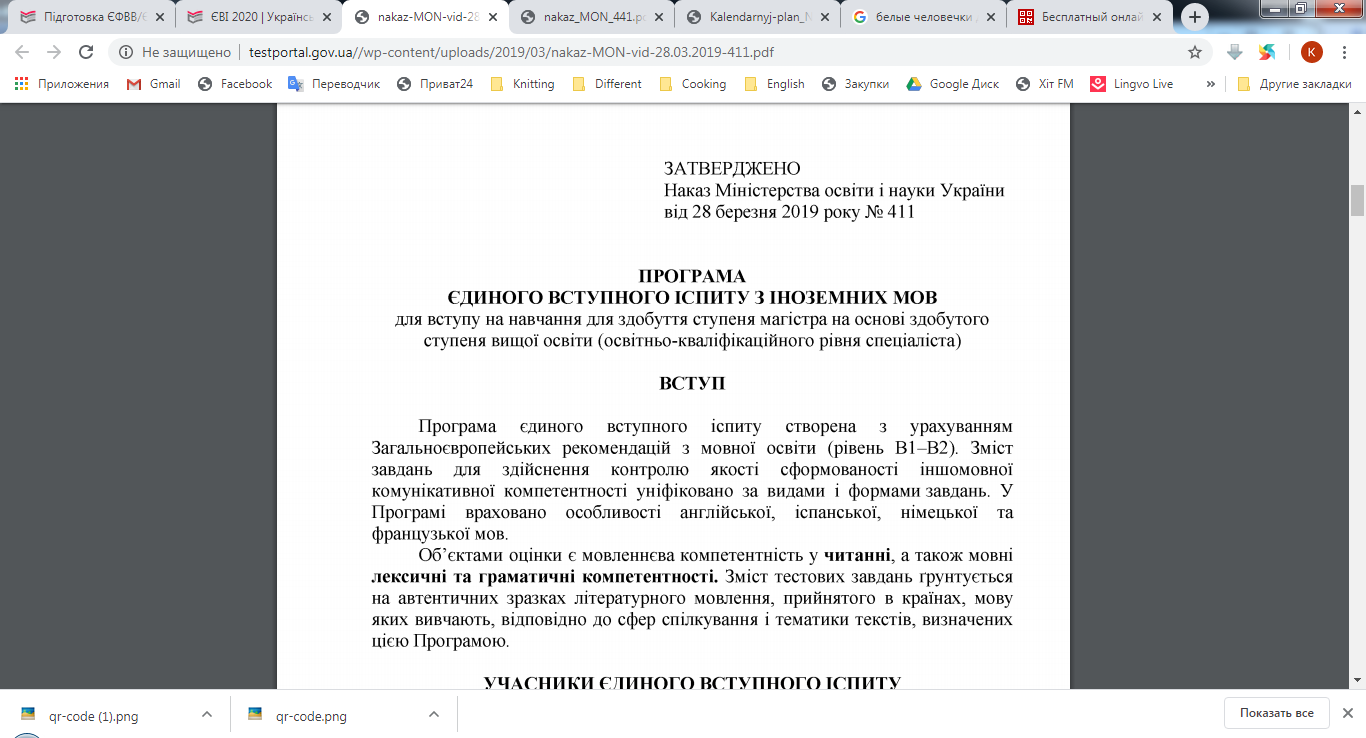 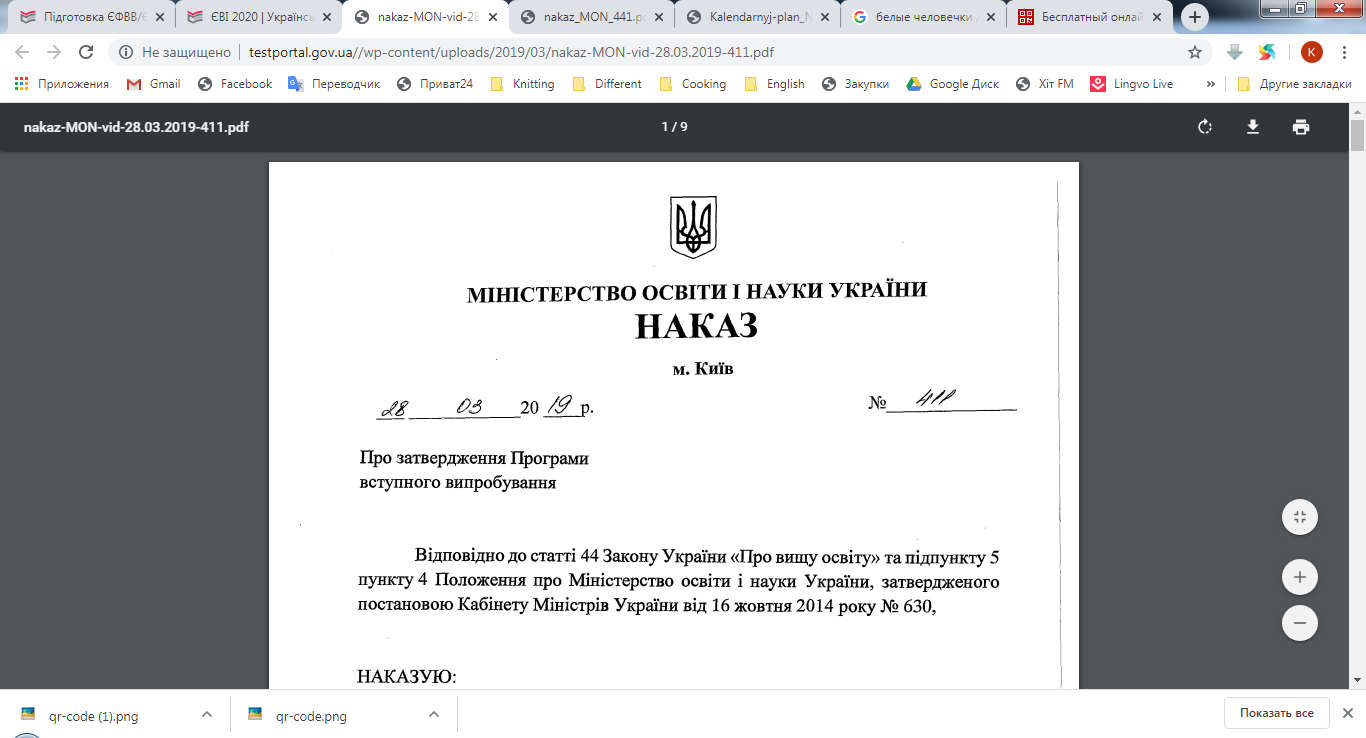 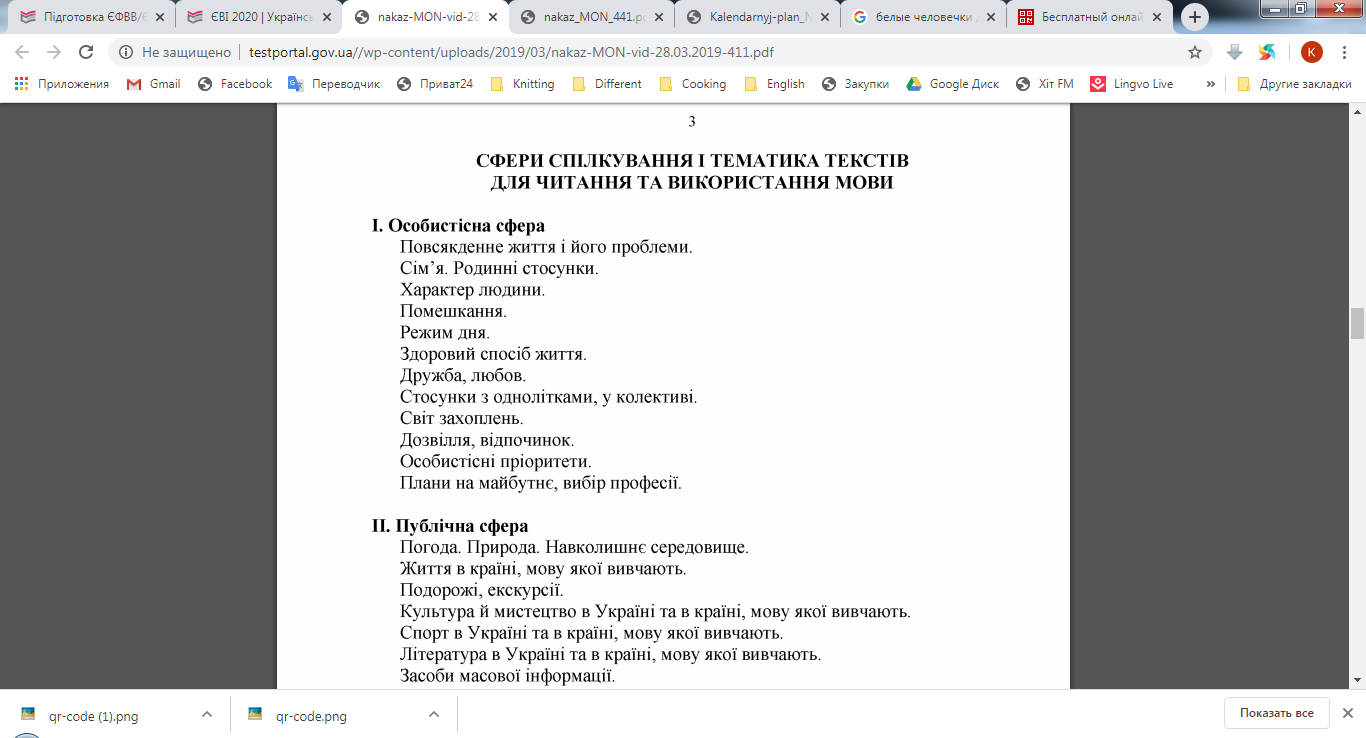 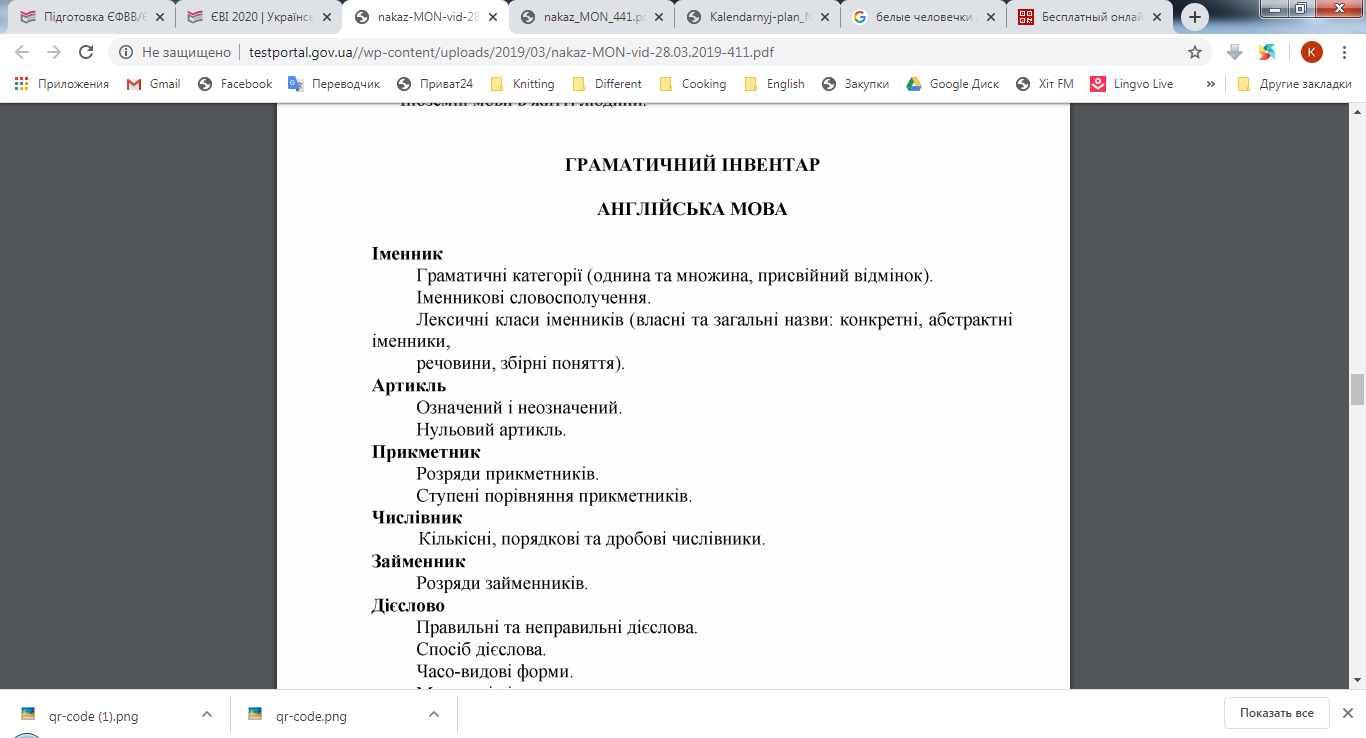 10
ЗАГАЛЬНА ХАРАКТЕРИСТИКА ТЕСТУ З АНГЛІЙСЬКОЇ МОВИ ЄДИНОГО ВСТУПНОГО ІСПИТУ ДЛЯ ВСТУПУ У 2019 РОЦІ
Загальна кількість завдань тесту – 42.
На виконання тесту відведено 60 хвилин.
Тест складається з двох частин:
Частина «Читання» 
(Tasks 1–4)
 містить 22 завдання різних форм. Відповіді на ці завдання позначаються в бланку відповідей А
Частина «Використання мови» (Task 5 та Task 6) 
містить 20 завдань. Відповіді на ці завдання позначаються в бланку відповідей А
У 2020 році схеми нарахування балів  та загальні характеристики екзаменаційних робіт ЄВІ будуть розміщені на сайті УЦОЯО до 30.04.2020.
11
Тест складається із завдань трьох форм:
Завдання на встановлення відповідності (Task 1: № 1–5, Task 3: № 11–16).  У завданнях пропонується підібрати заголовки до текстів/частин текстів із наведених варіантів; твердження/ситуації до оголошень/текстів; запитання до відповідей або відповіді до запитань.
Завдання з вибором однієї правильної відповіді (Task 2: № 6–10). Завдання складається з основи та чотирьох варіантів відповіді, з яких лише один правильний.
Завдання на заповнення пропусків у тексті (Task 4: № 17–22, Task 5: № 23–32, Task 6: № 33–42). У завданнях пропонується доповнити абзаци/речення в тексті реченнями/ частинами речень, словосполученнями/словами із наведених варіантів.
1 бал
1 бал
1 бал
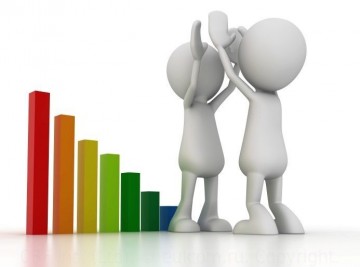 12
Предметними фаховими комісіями з питань оцінювання виконання завдань ЄВІ при УЦОЯО встановлено поріг «склав/не склав» – 12 балів.
ТАБЛИЦЯ відповідності тестових балів, отриманих за виконання екзаменаційної роботи єдиного вступного іспиту з англійської мови для вступу на навчання для здобуття ступеня магістра.
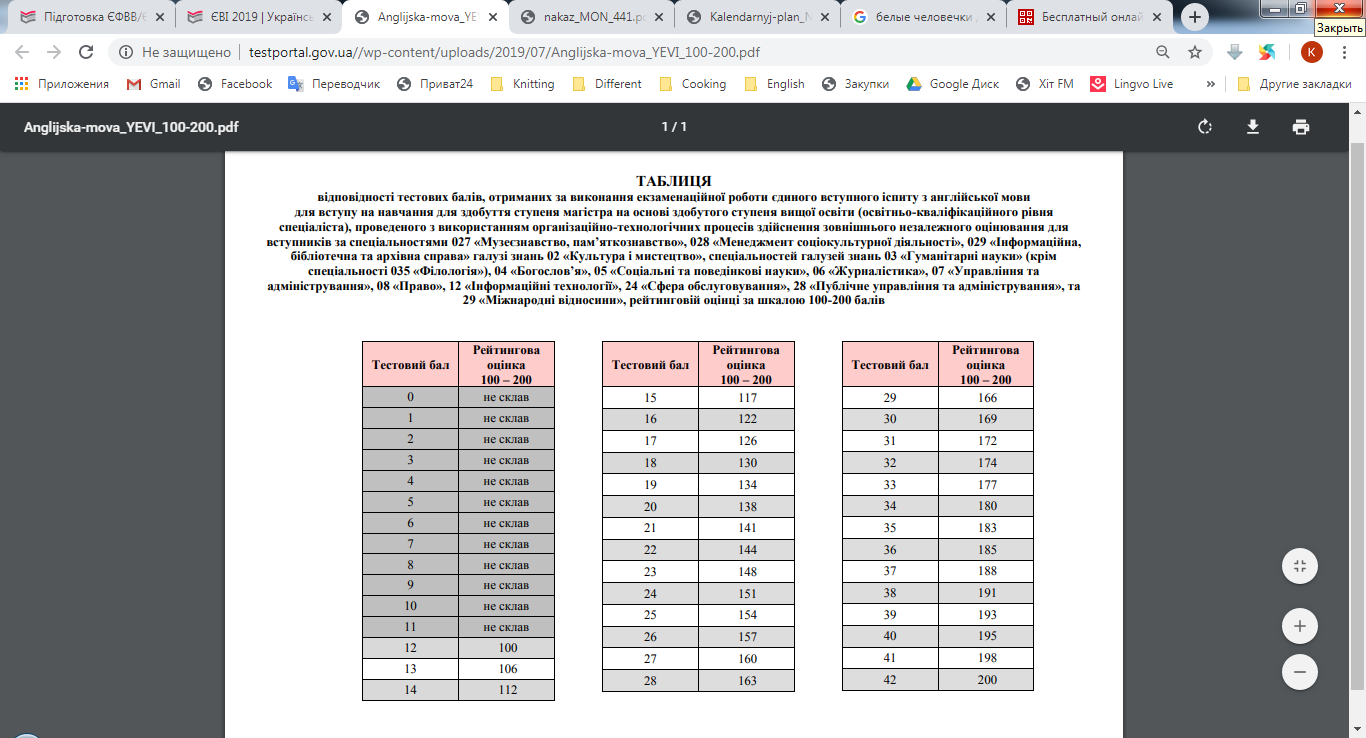 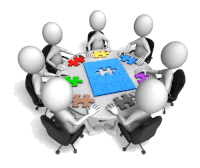 13
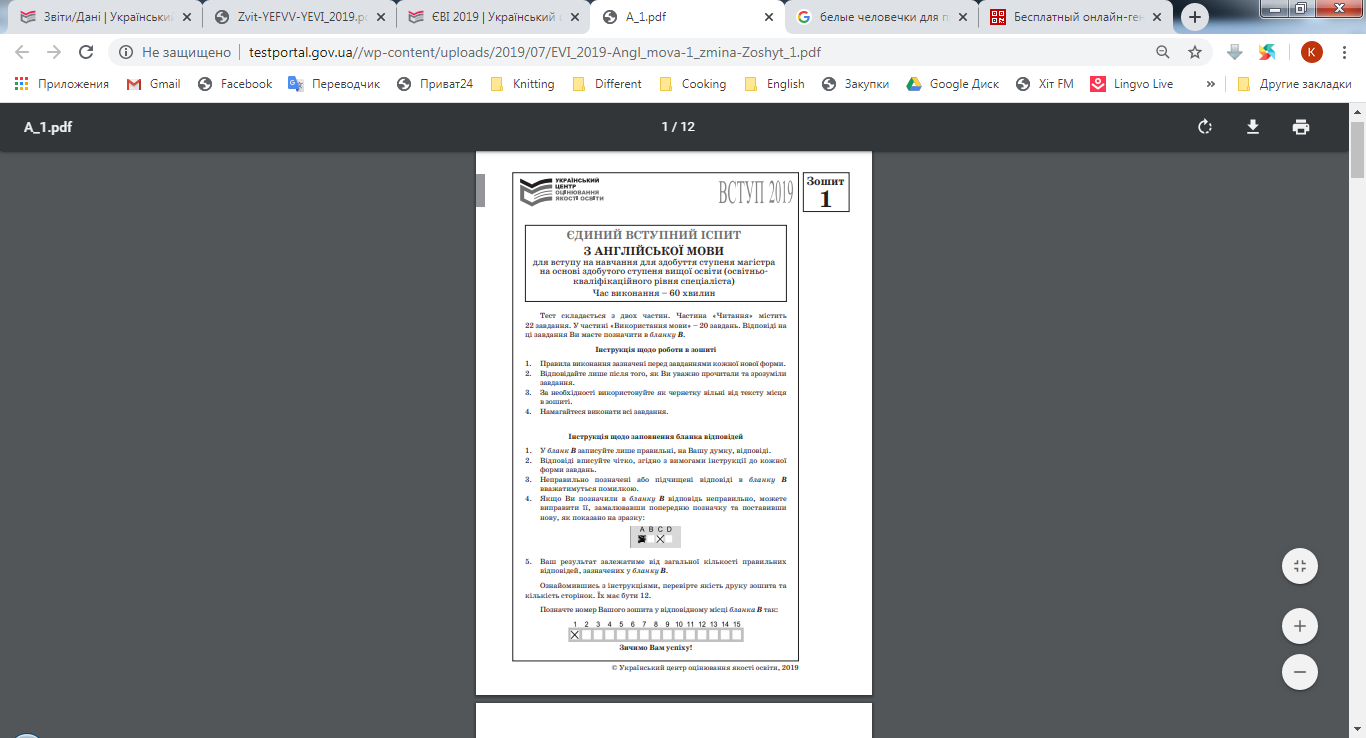 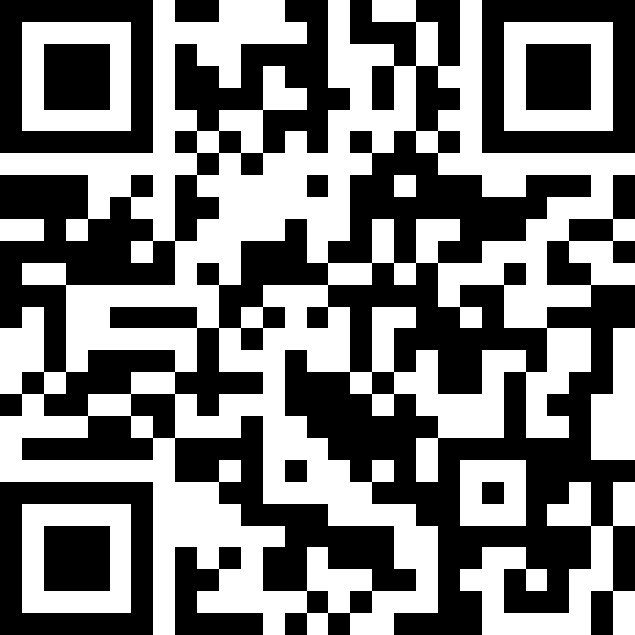 2.
Завдання єдиного вступного іспиту з англійської мови (перша зміна)2019 рік
“Successful and unsuccessful people do not vary greatly in their abilities. They vary in their desires to reach their potential.” – John Maxwell
Частина «ЧИТАННЯ»
(Reading)
15
Завдання на встановлення відповідності
Task 1
розуміння основного змісту прочитаного;
перевірка вміння розуміти тему та ідею тексту
       (частин тексту, окремих абзаців)
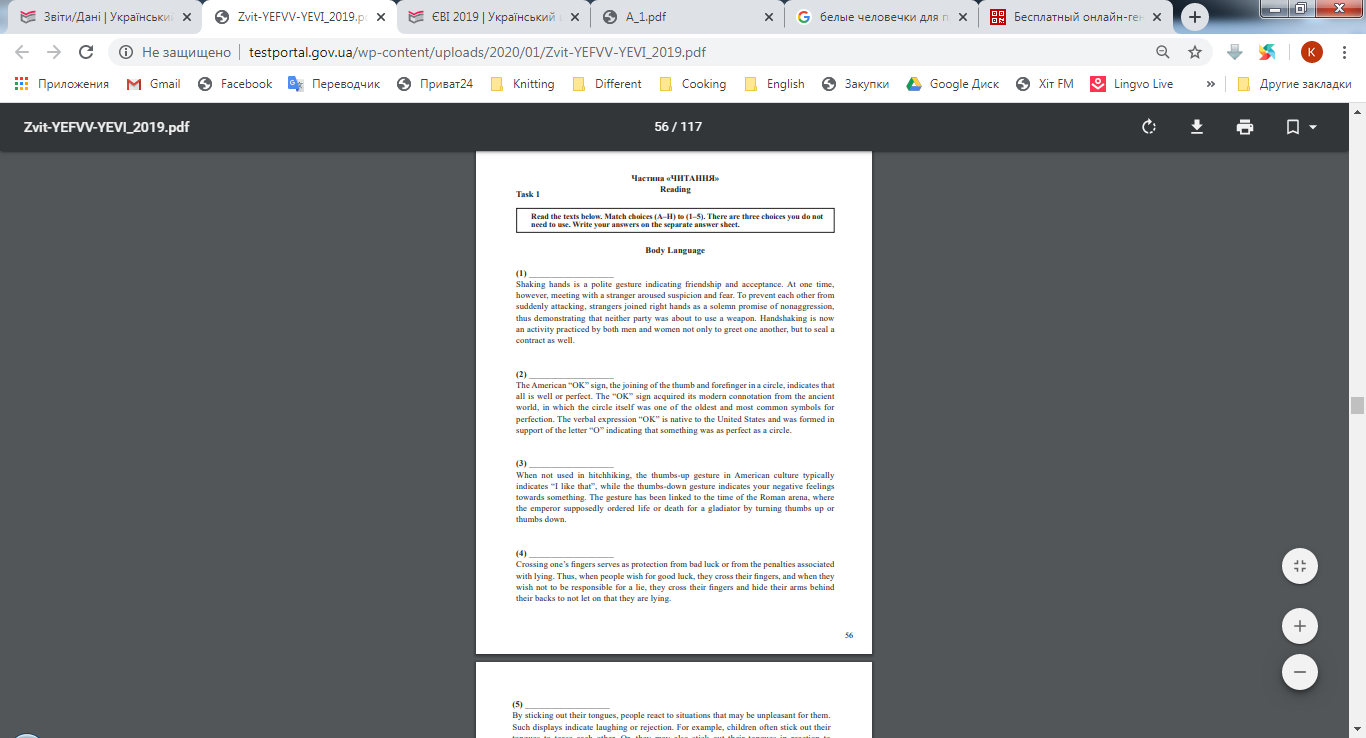 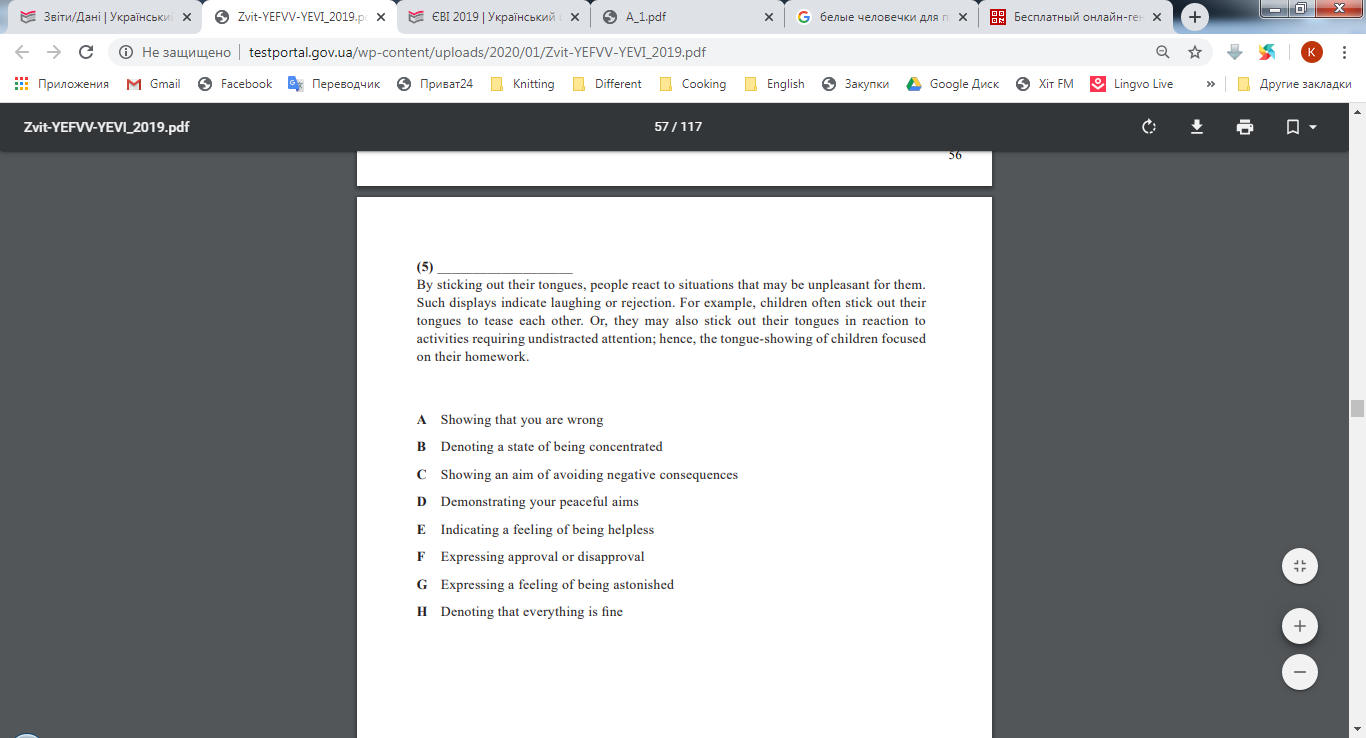 16
Завдання на встановлення відповідності
Task 1
Відсоток учасників, які справилися з завданням – 60,1%
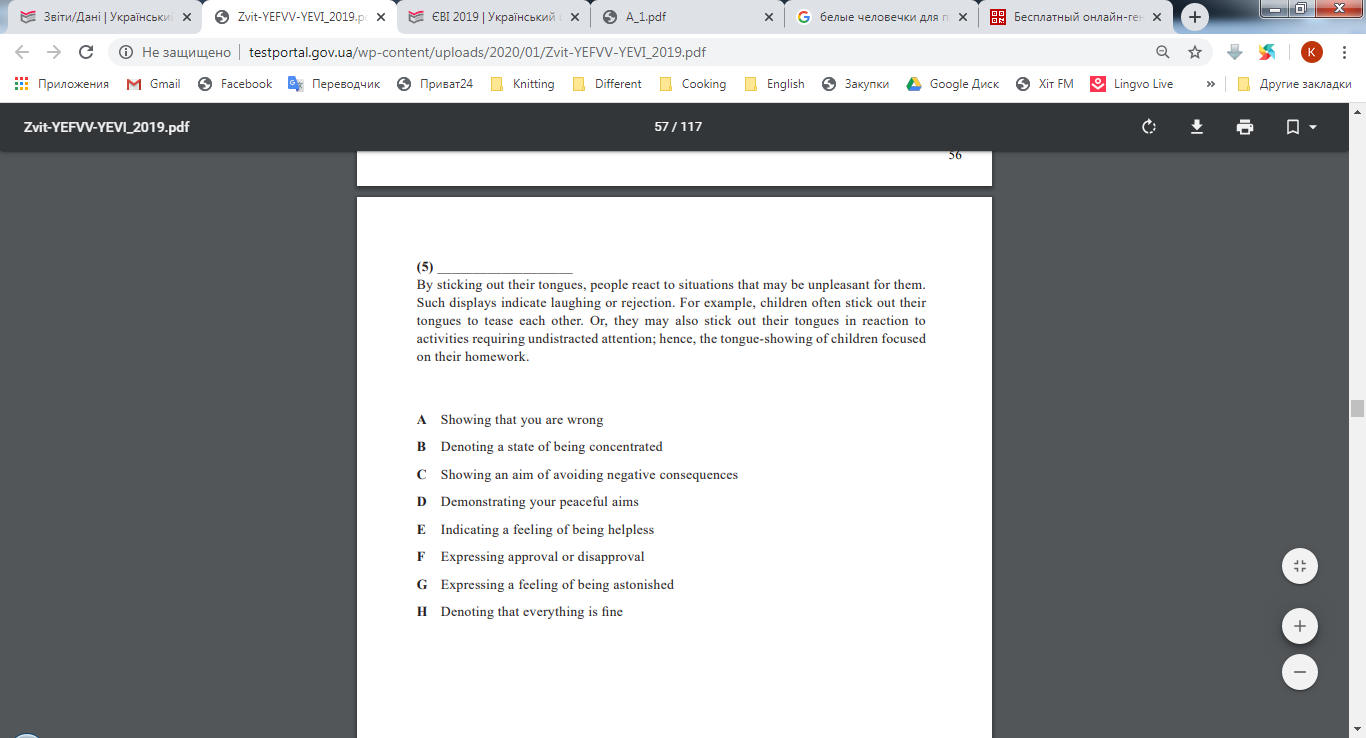 Well / perfect / fine are the synonyms that mean “чудовий, чудово”
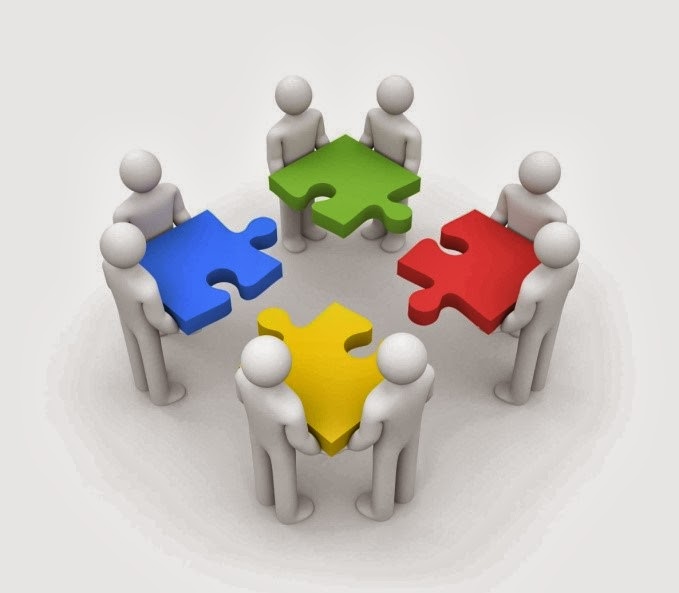 H
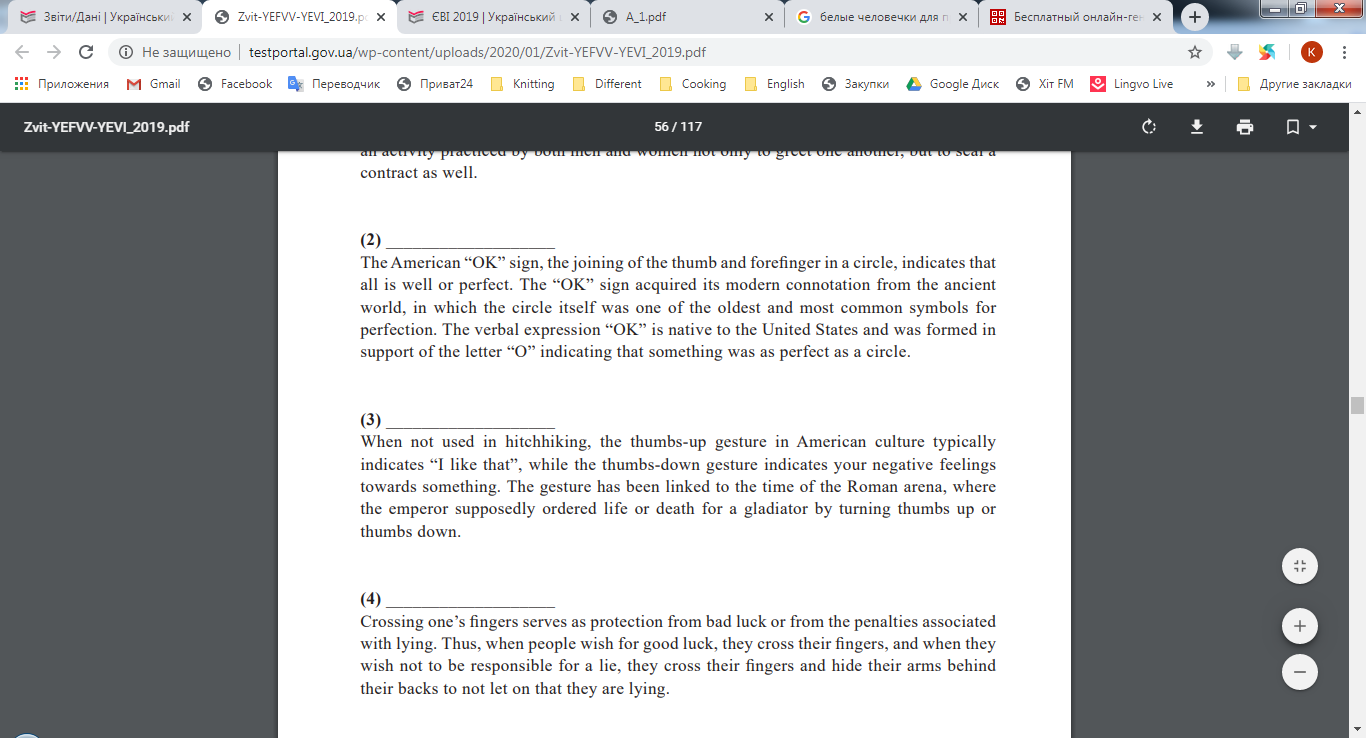 [Speaker Notes: 60% із завданням справилися]
17
Завдання на встановлення відповідності
Task 1
Демонстрація намірів уникнути негативних наслідків
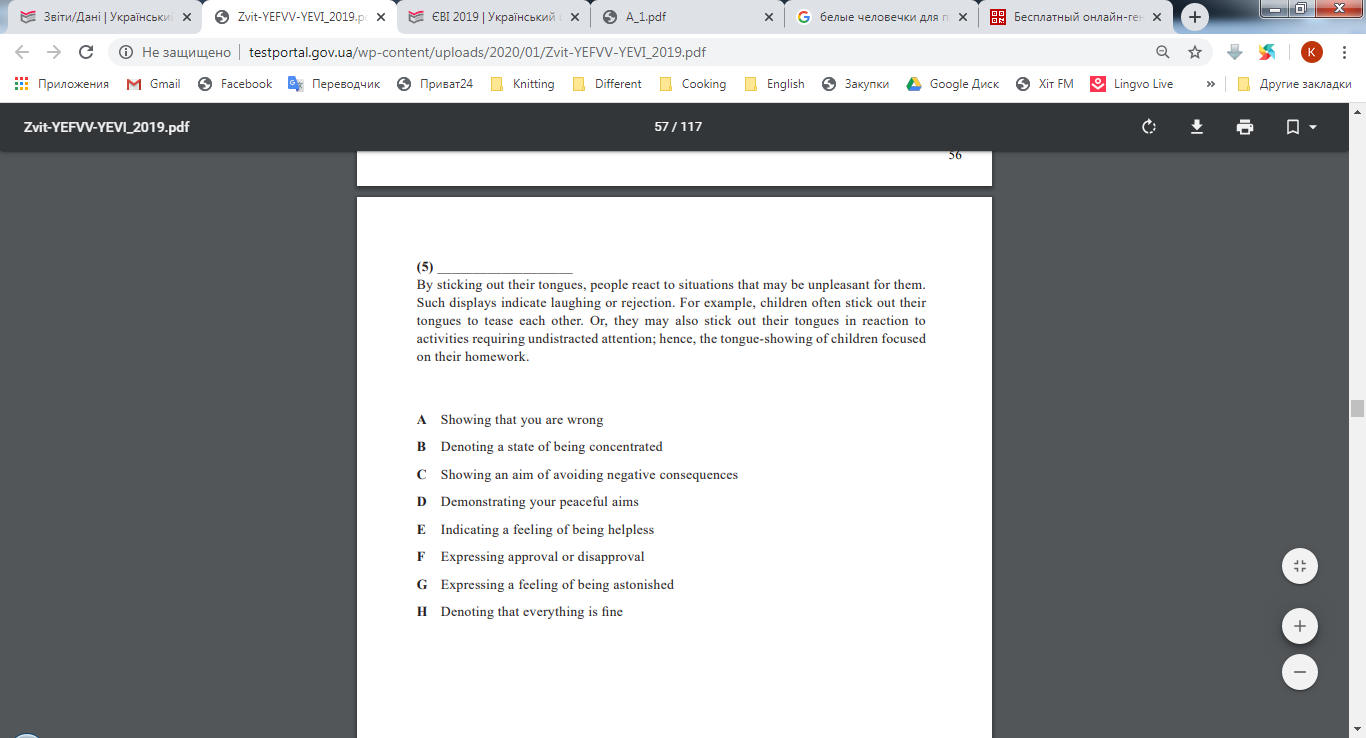 І коли люди не хочуть нести відповідальність за свою брехню, вони схрещують пальці  або ховають руки за спиною, щоб навіть  і думки про це не було.
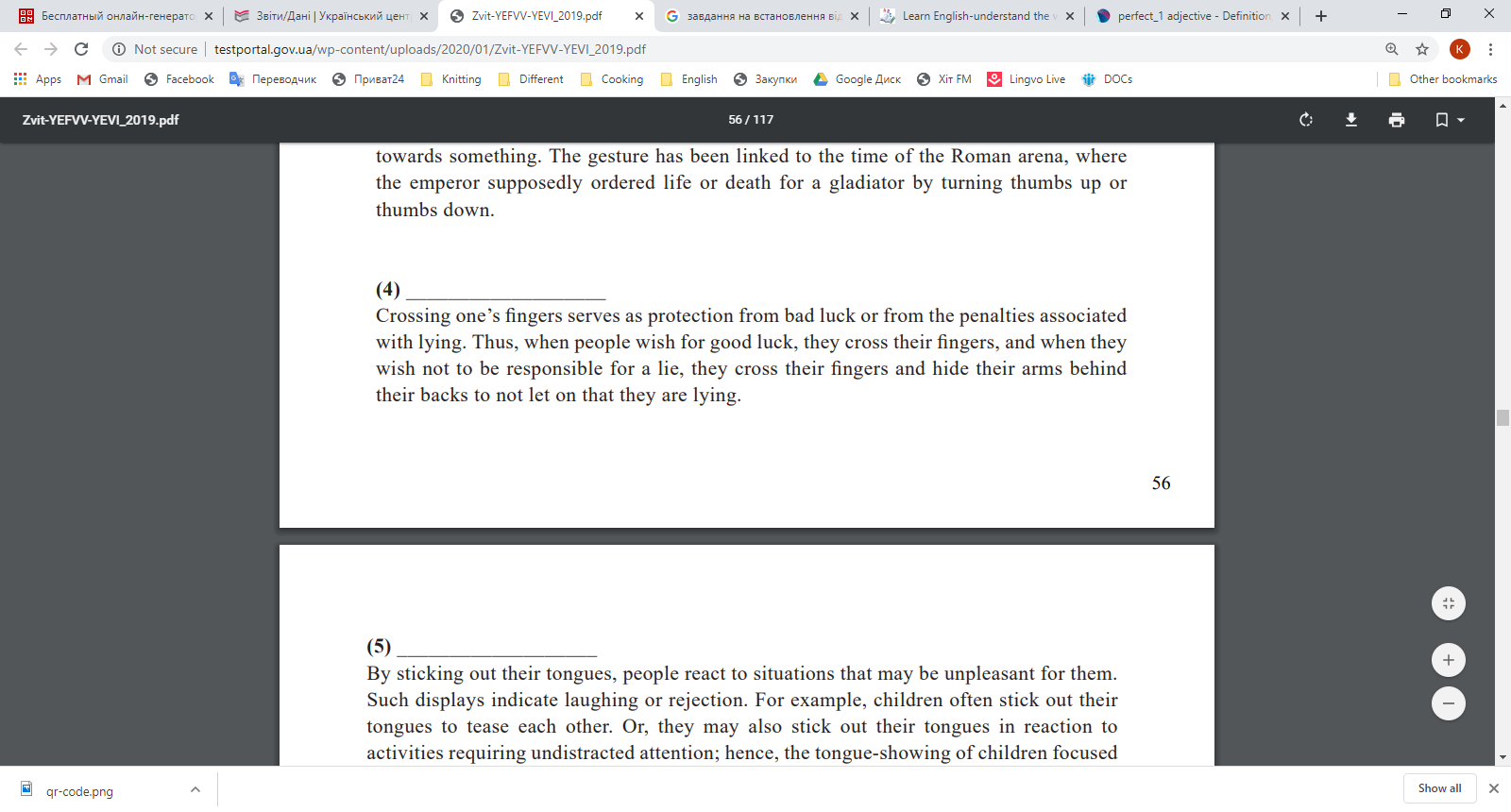 C
Відсоток учасників, які справилися з завданням – 33,3%
ЗАВДАННЯ З ВИБОРОМ ОДНІЄЇ ПРАВИЛЬНОЇ ВІДПОВІДІ
18
Task 2
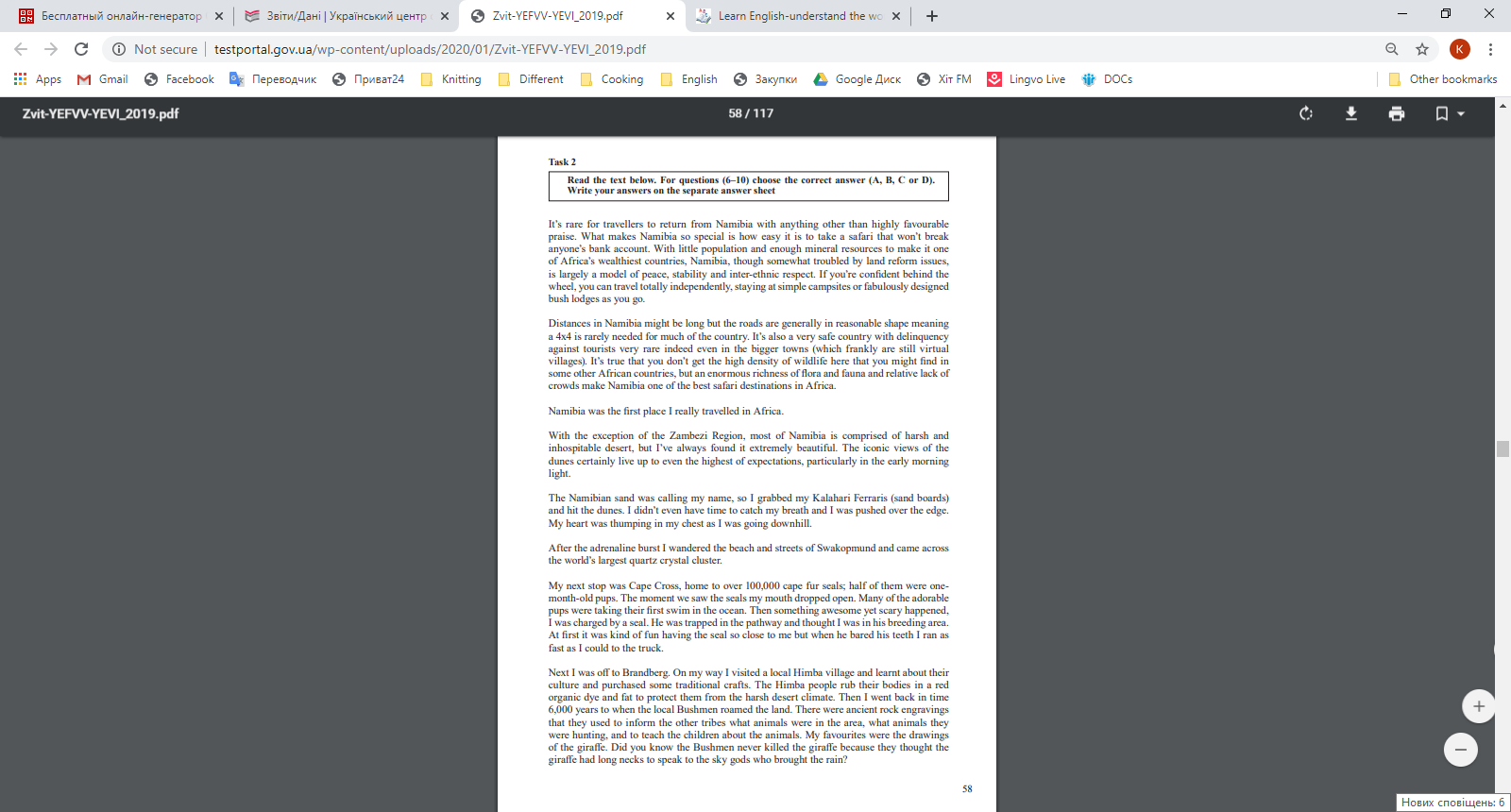 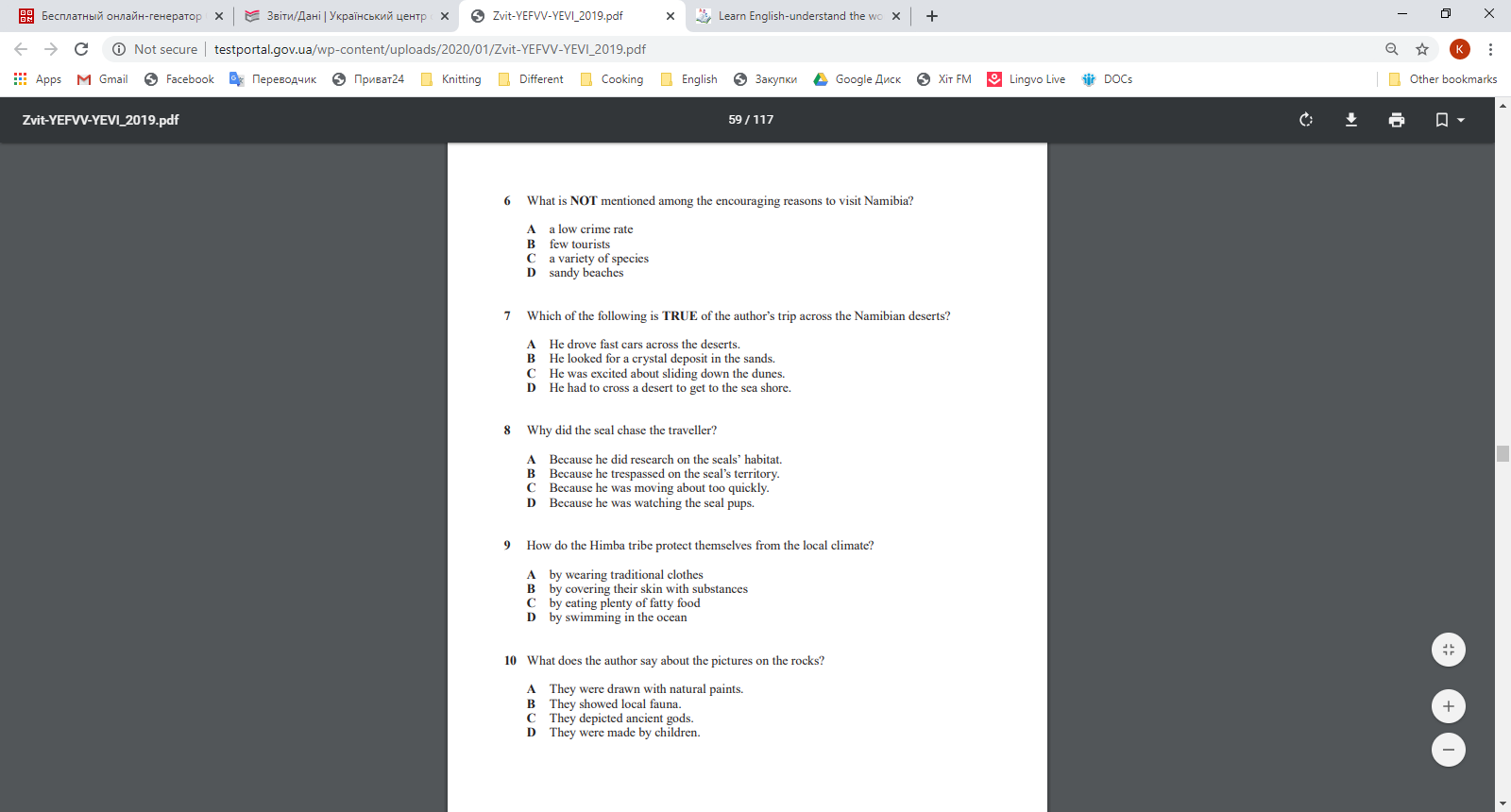 повне розуміння тексту;
уміння використовувати ті чи інші синоніми залежно від контексту;
знання лексики, уміння використовувати сталі словосполучення, слова-зв’язки, фразові дієслова, прийменники
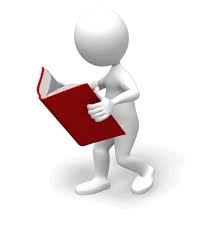 19
Відсоток учасників, які справилися з завданням – 24,2%
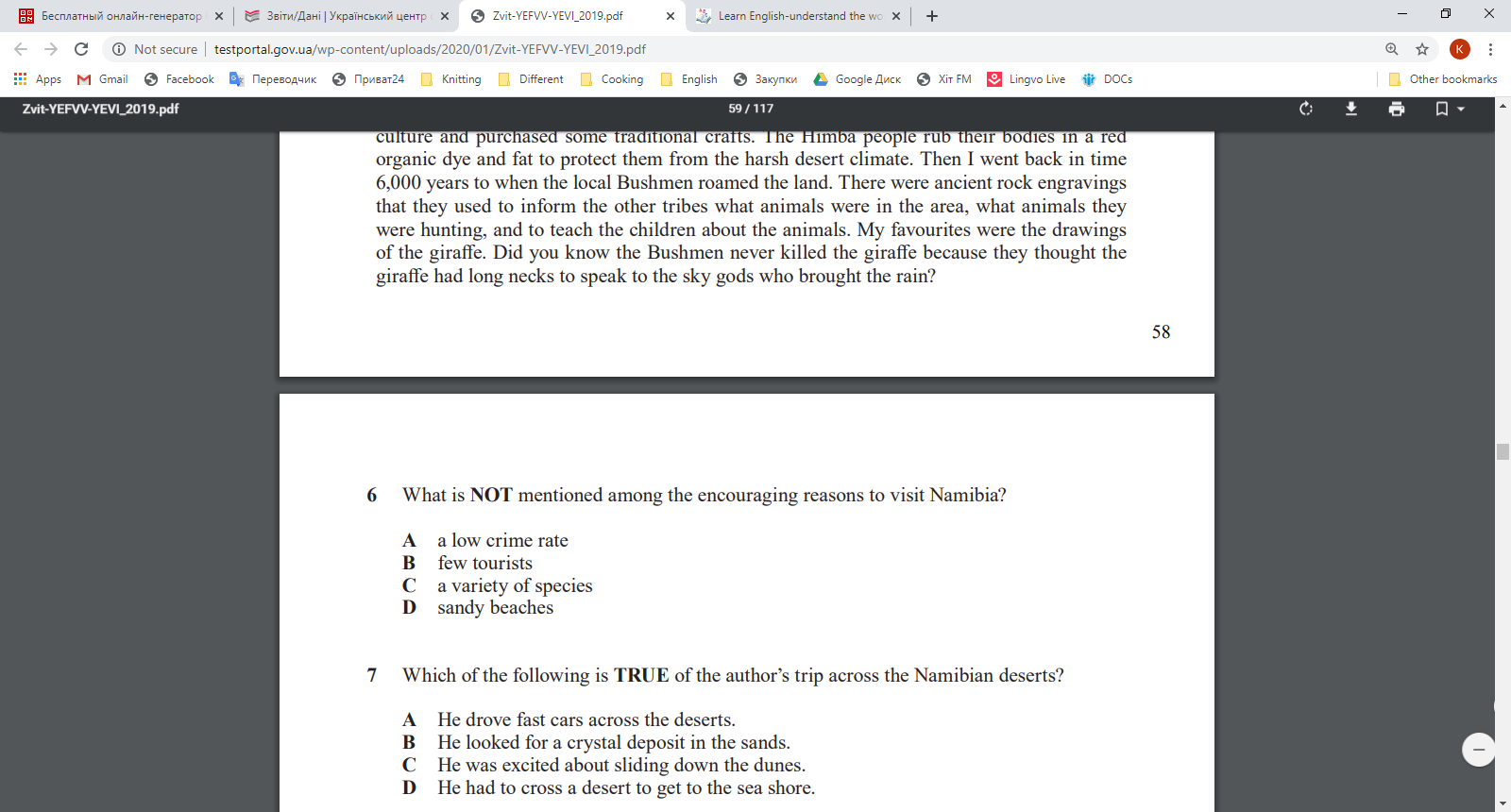 A
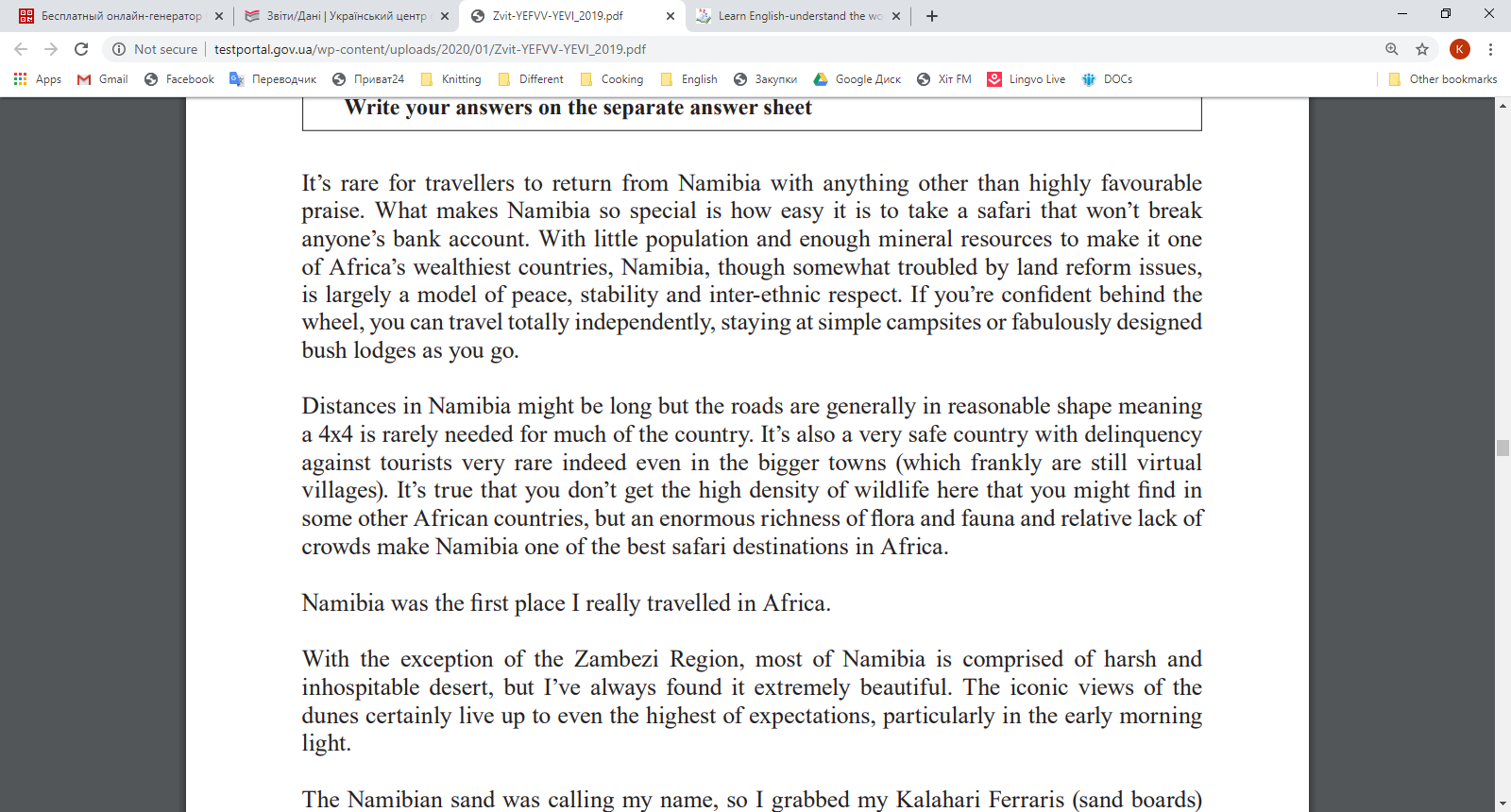 B
C
20
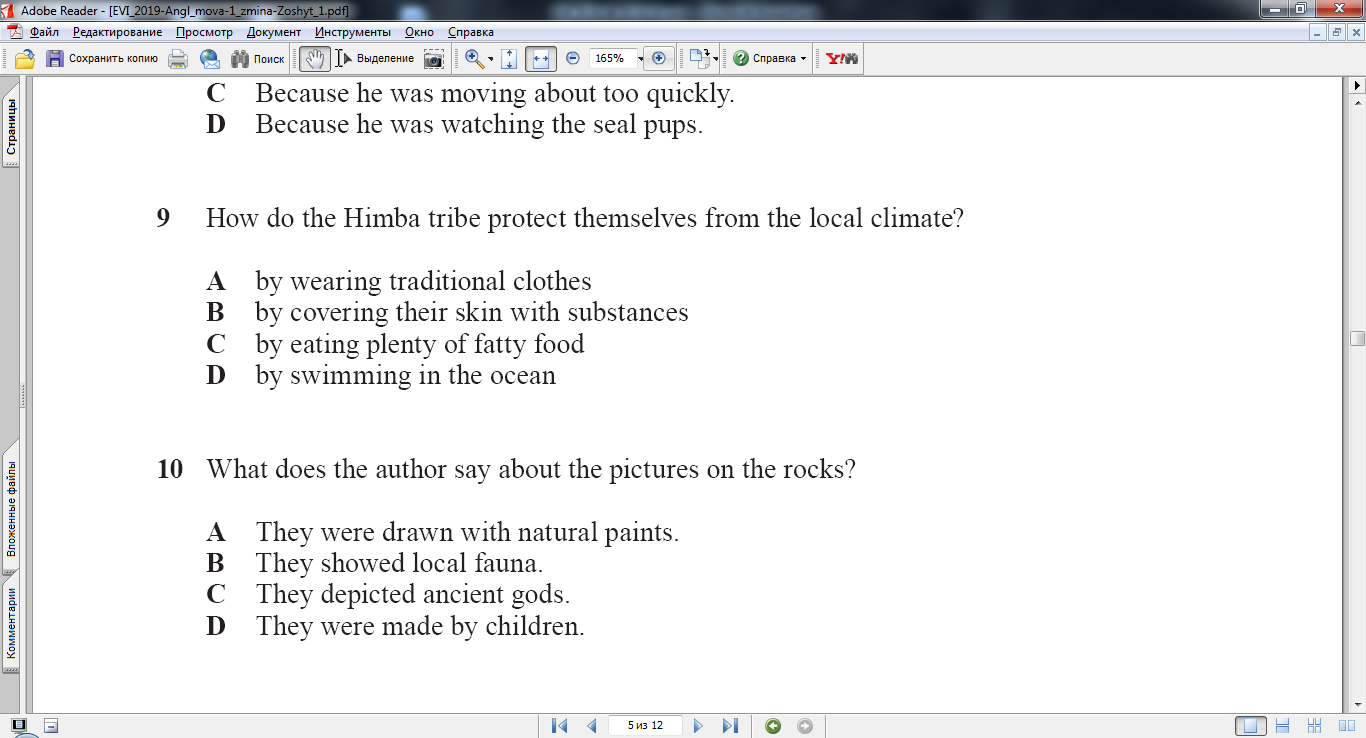 Відсоток учасників, які справилися з завданням – 60,1%
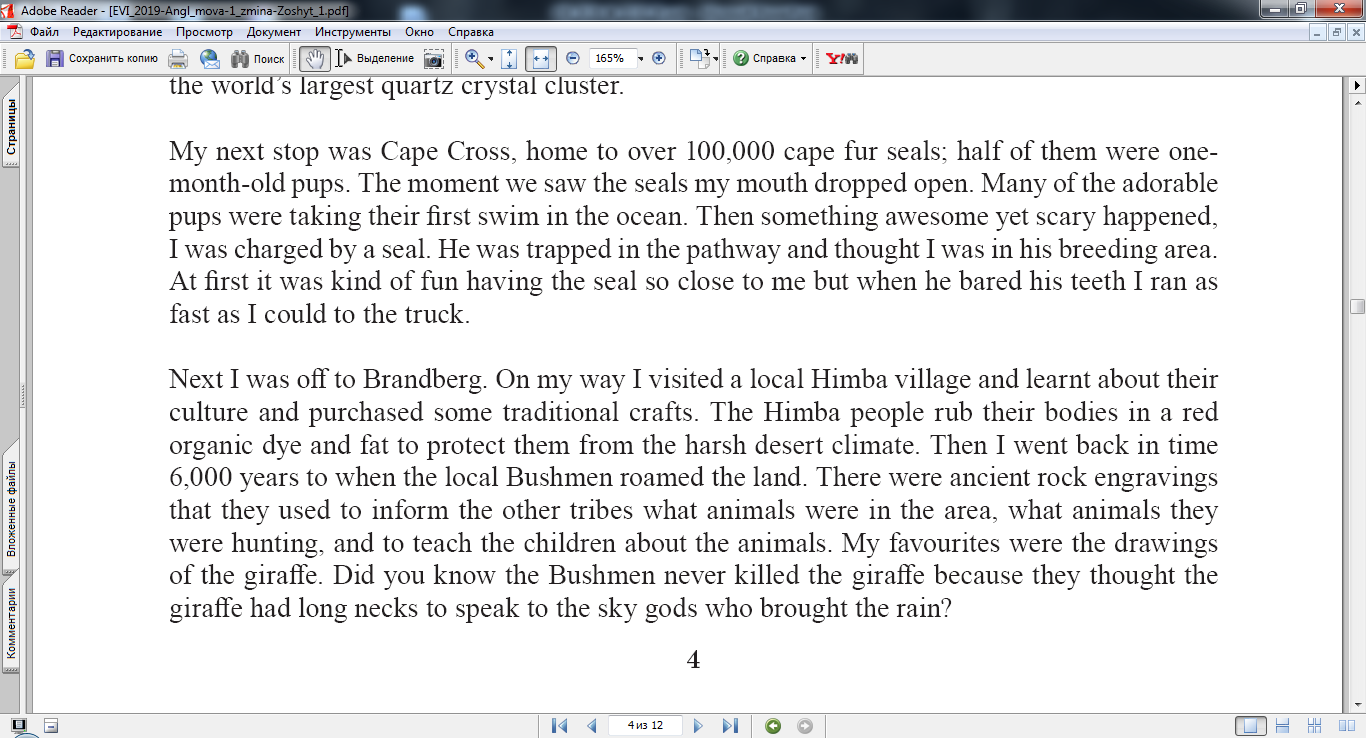 B
21
Завдання на встановлення відповідності
Task 3
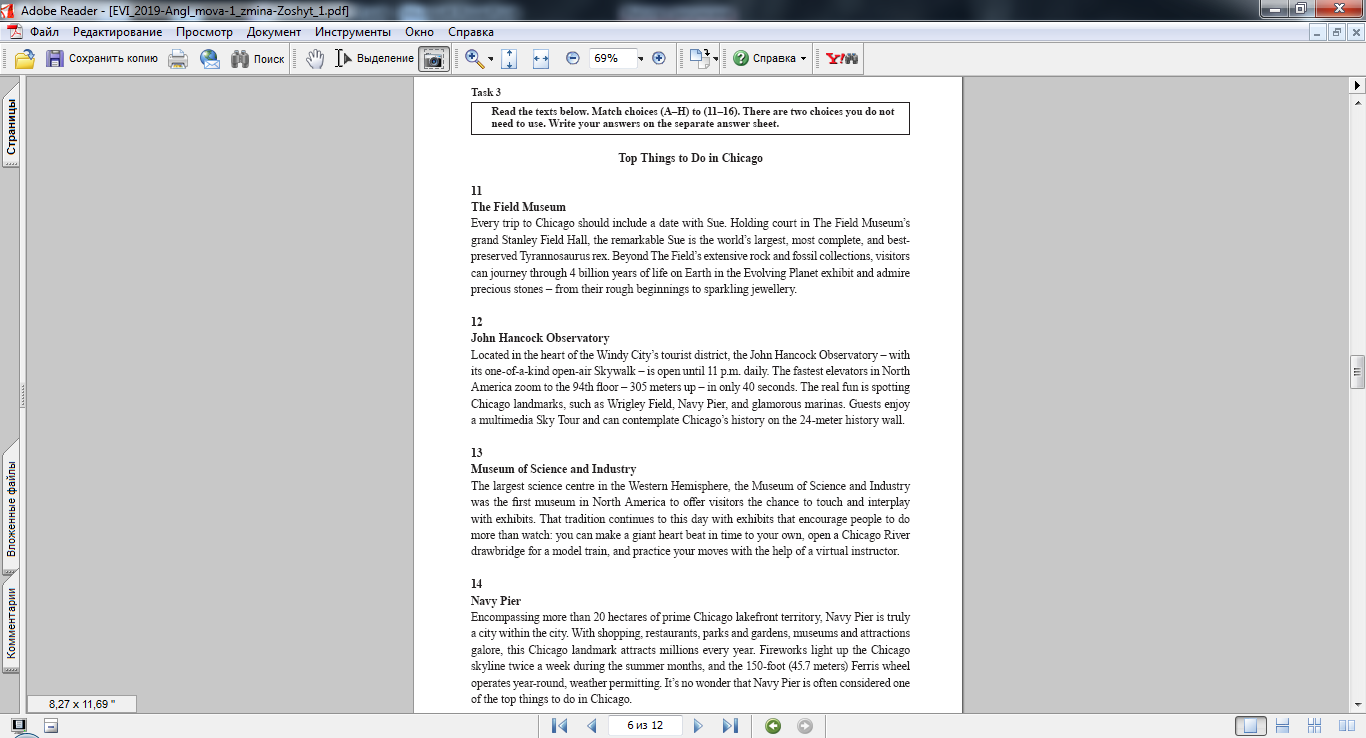 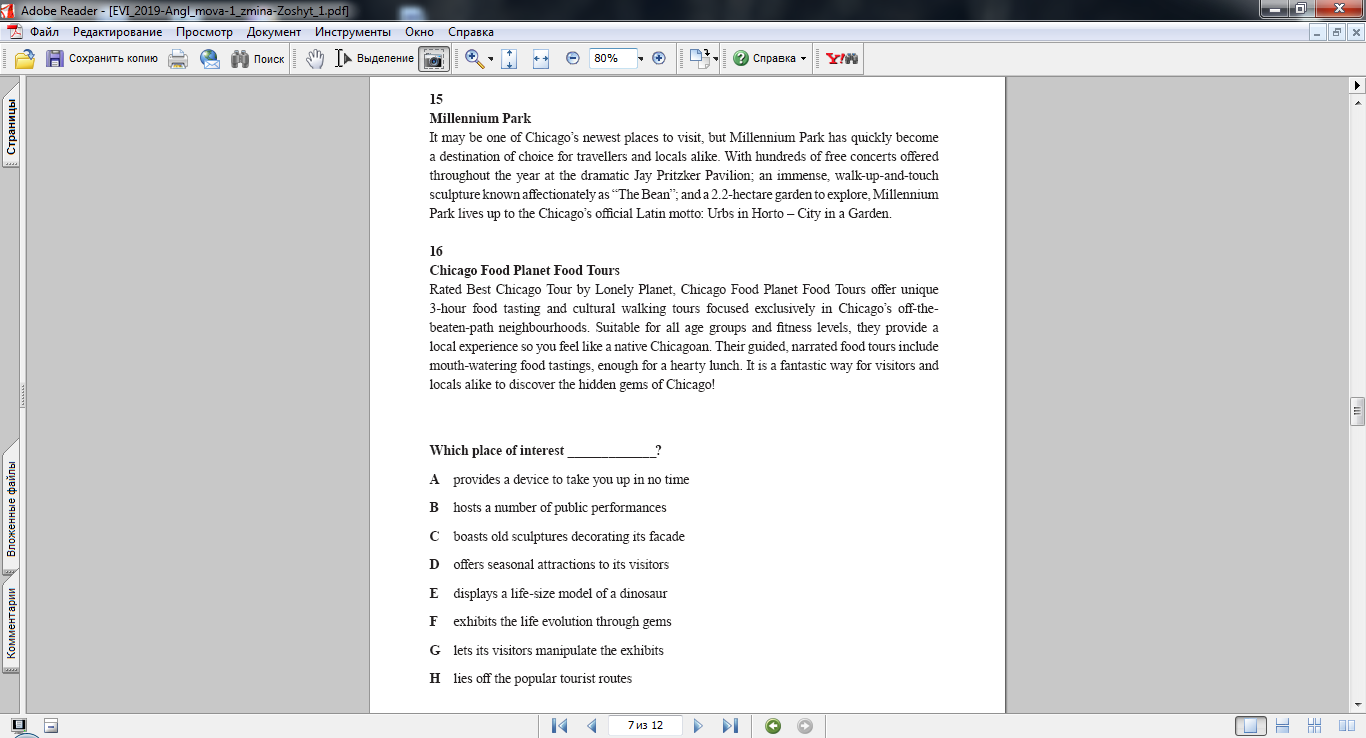 пошук необхідної спеціальної інформації в текстах
Відсоток учасників, які справилися з завданнями:
№11- 54,2%
№12- 42,9%
№13- 56,0%
№14- 53,1%
№15- 33,2%
№16- 31,1%
22
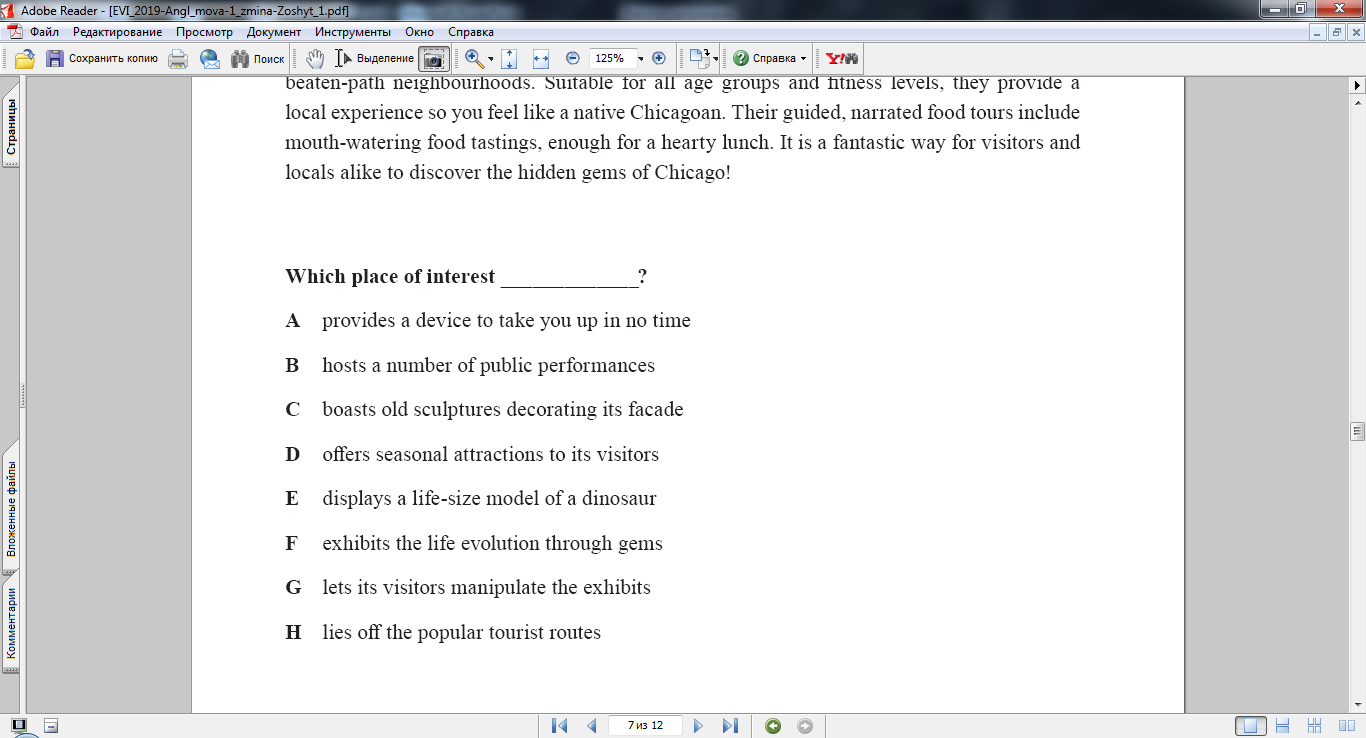 Відсоток учасників, які справилися з завданням – 56,0%
to manipulate the exhibits - уміло поводитися; управляти, орудувати (механізмом)

the chance to touch and interplay with exhibits – шанс торкатися та    “ взаємодіяти ” з експонатами
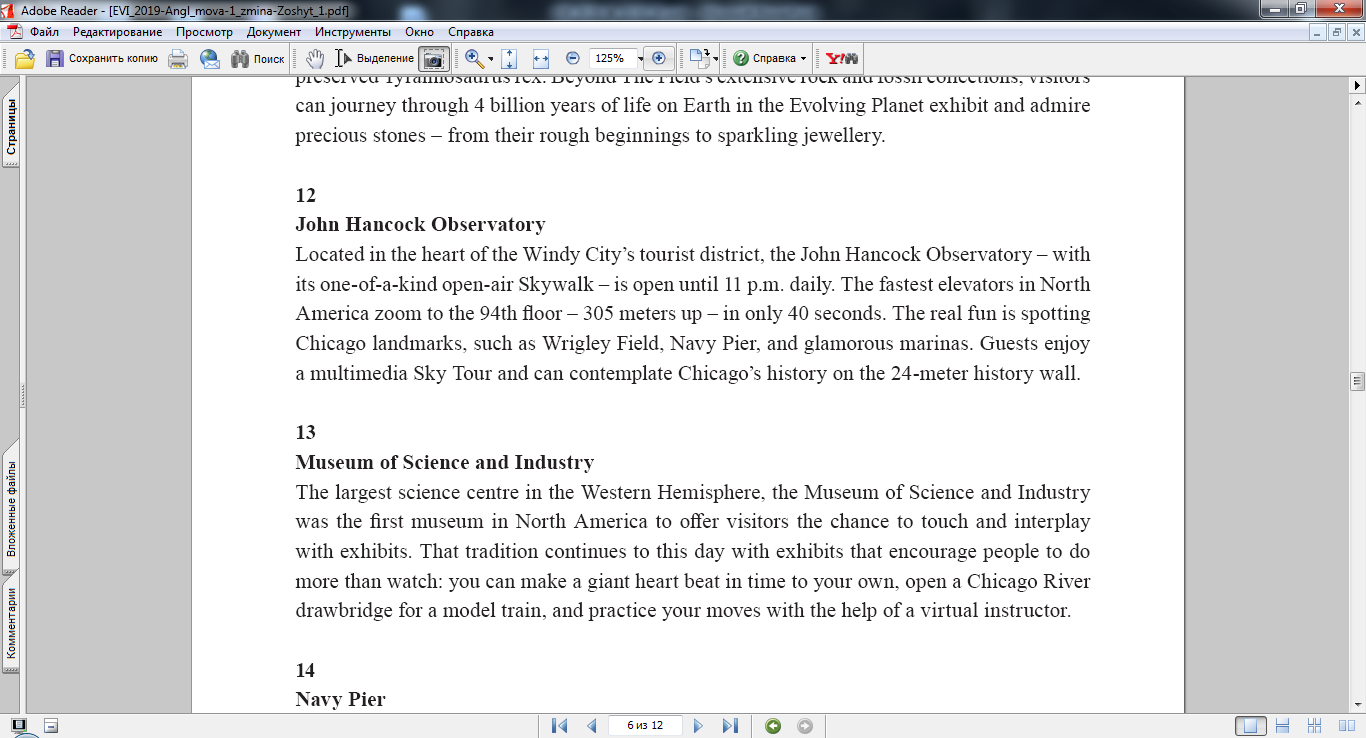 23
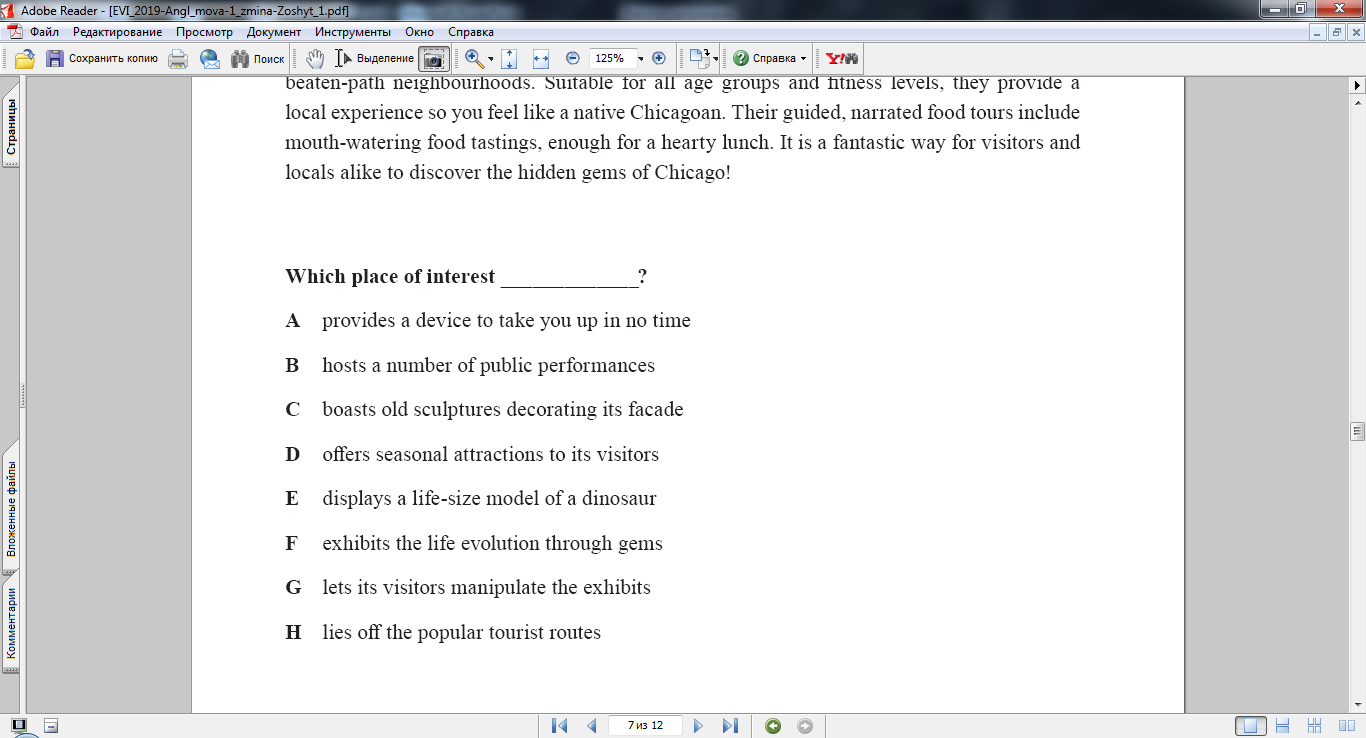 Відсоток учасників, які справилися з завданням – 31,3%
Off-the-beaten-path - in a place where few people go, far from any main roads and towns (Cambridge Dictionary) 

to lie off the popular tourist routes – to stay at a distance from (Collins English Dictionary)
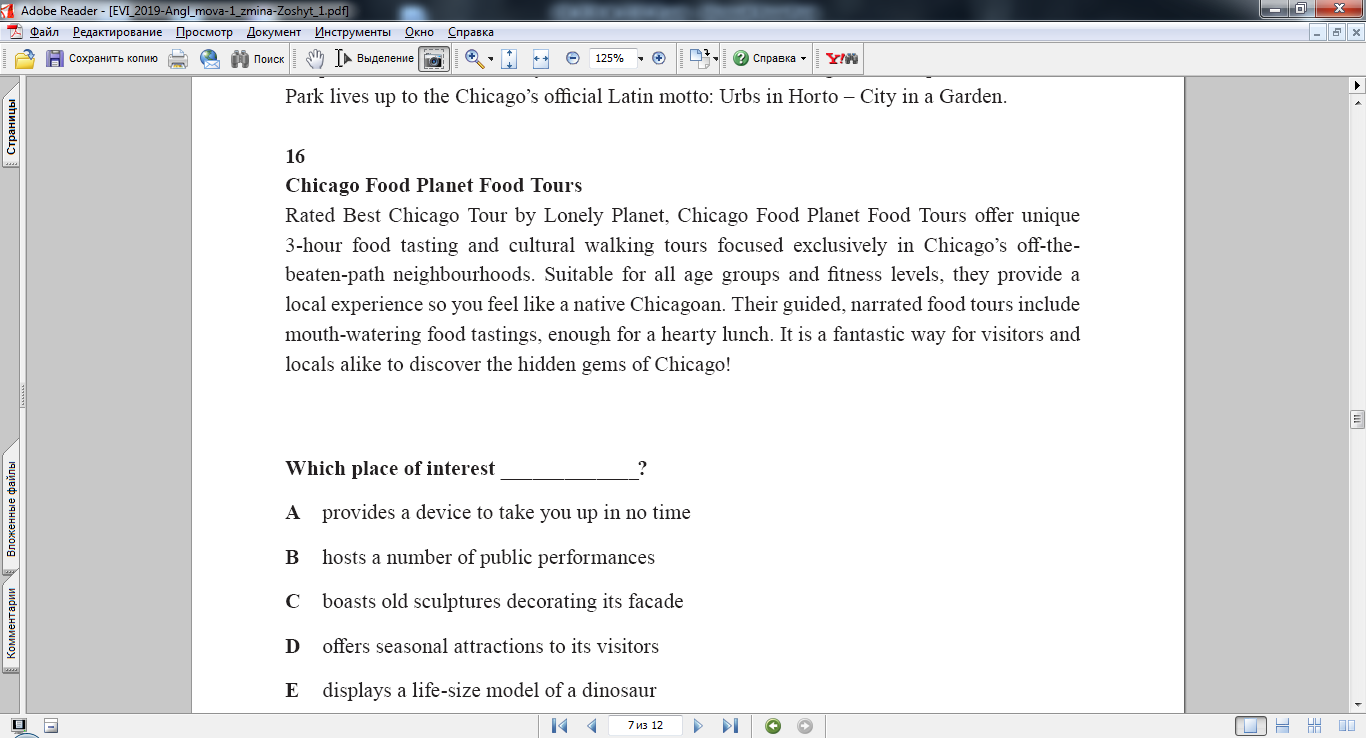 24
Завдання на заповнення пропусків у тексті
Task 4
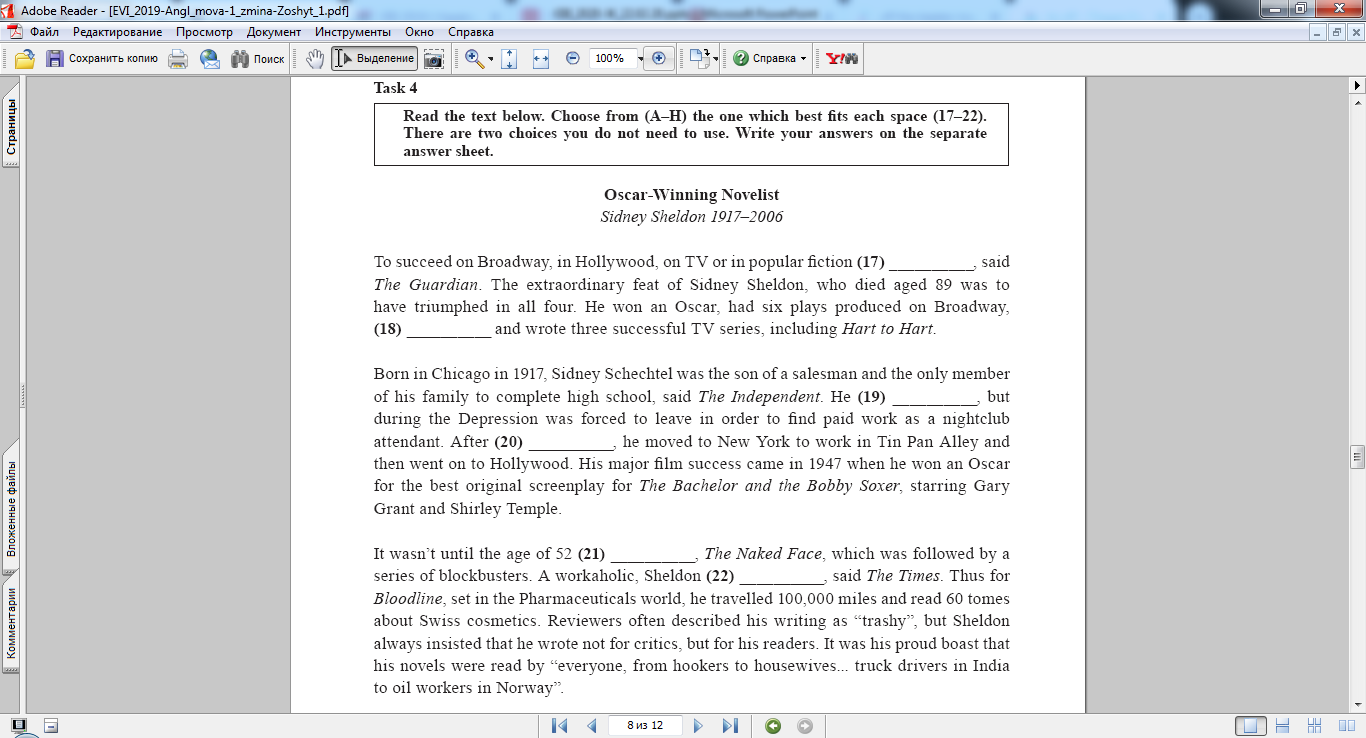 перевірка знань лексики, синонімів і вміння використовувати ті чи інші  синоніми залежно від контексту; уміння вживати сталі вирази та словосполучення відповідно до контексту, а також розуміння структури тексту та вміння розпізнавати зв’язки між частинами тексту
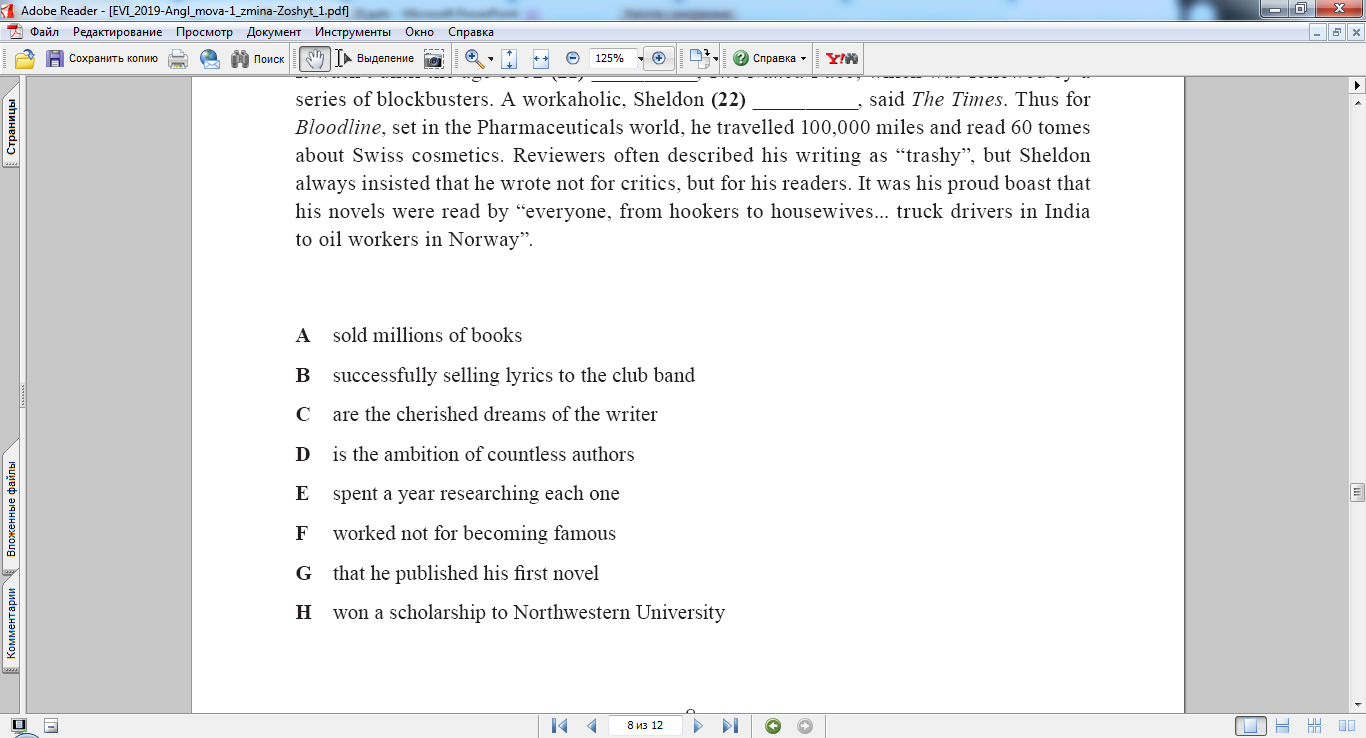 Відсоток учасників, які справилися з завданнями:
№17- 24,8%
№18- 47,1%
№19- 34,0%
№20- 37,1%
№21- 46,2%
№22- 14,0%
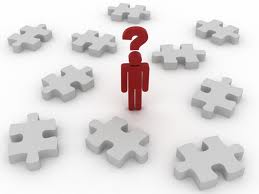 25
Відсоток учасників, які справилися з завданням – 47,1%
Завдання на заповнення пропусків у тексті
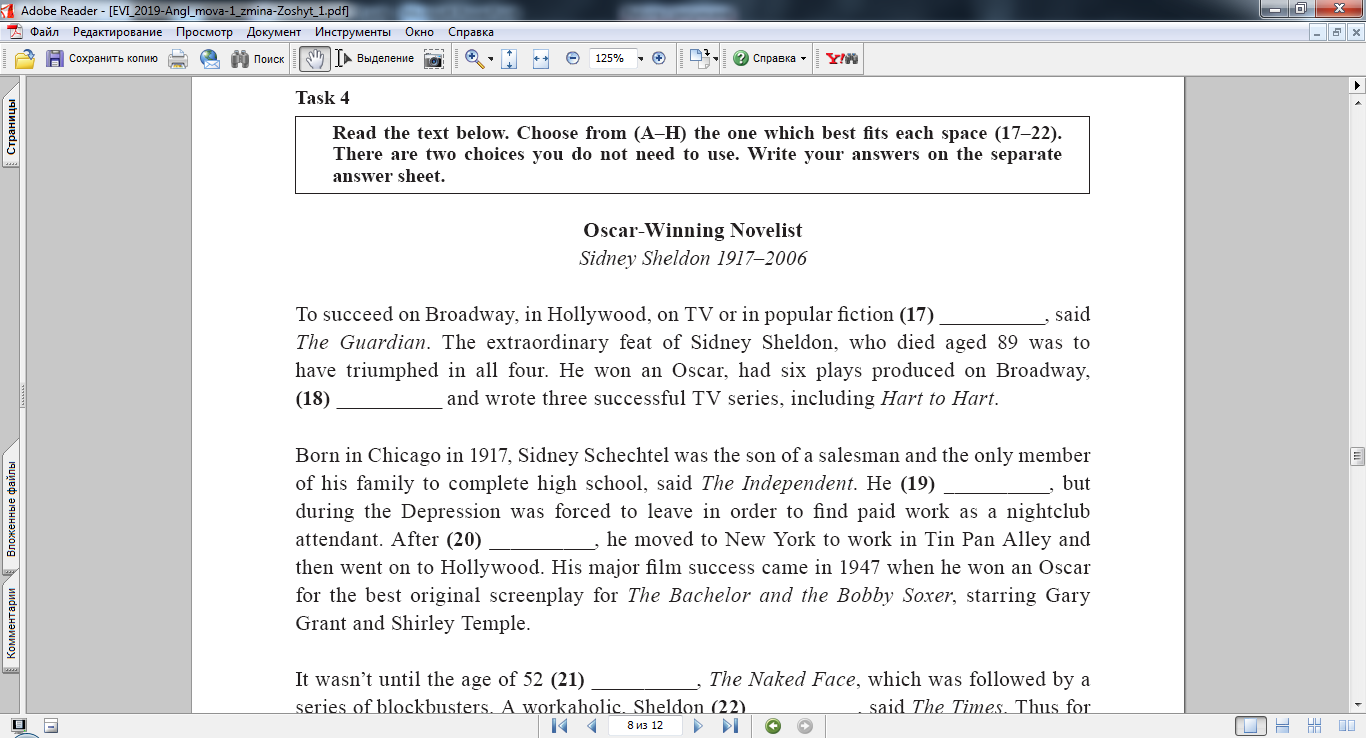 Subject
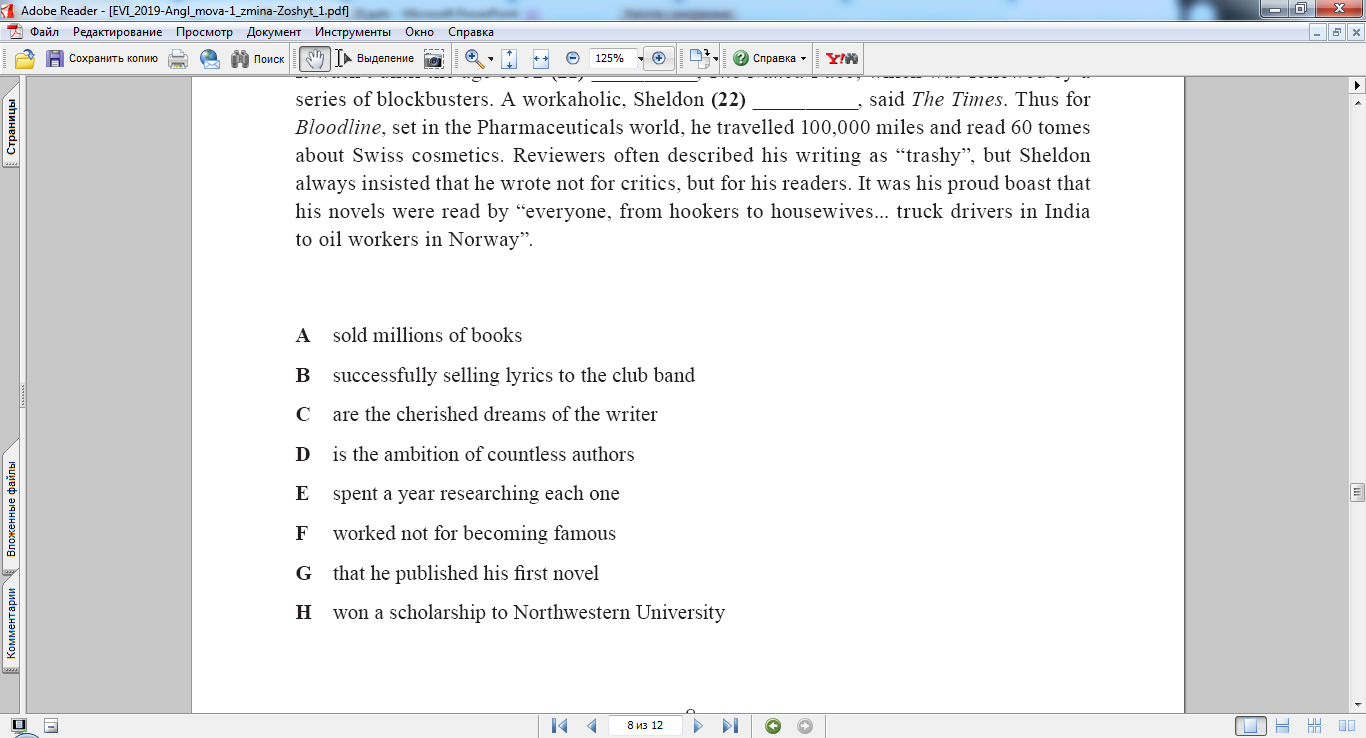 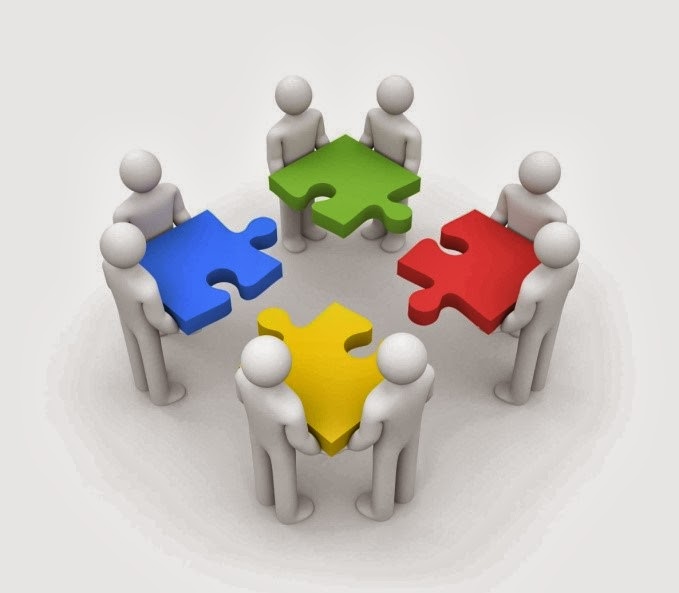 Predicate
26
Відсоток учасників, які справилися з завданням – 14,0%
E
G
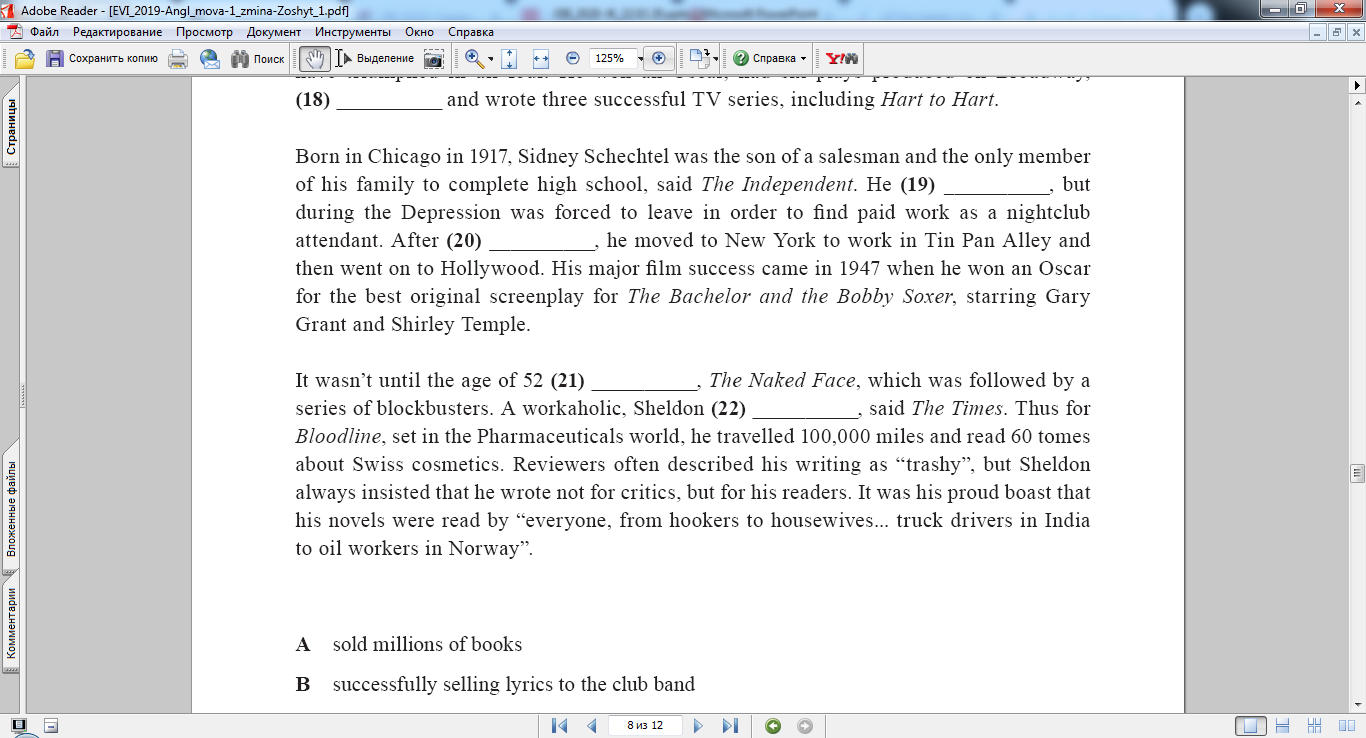 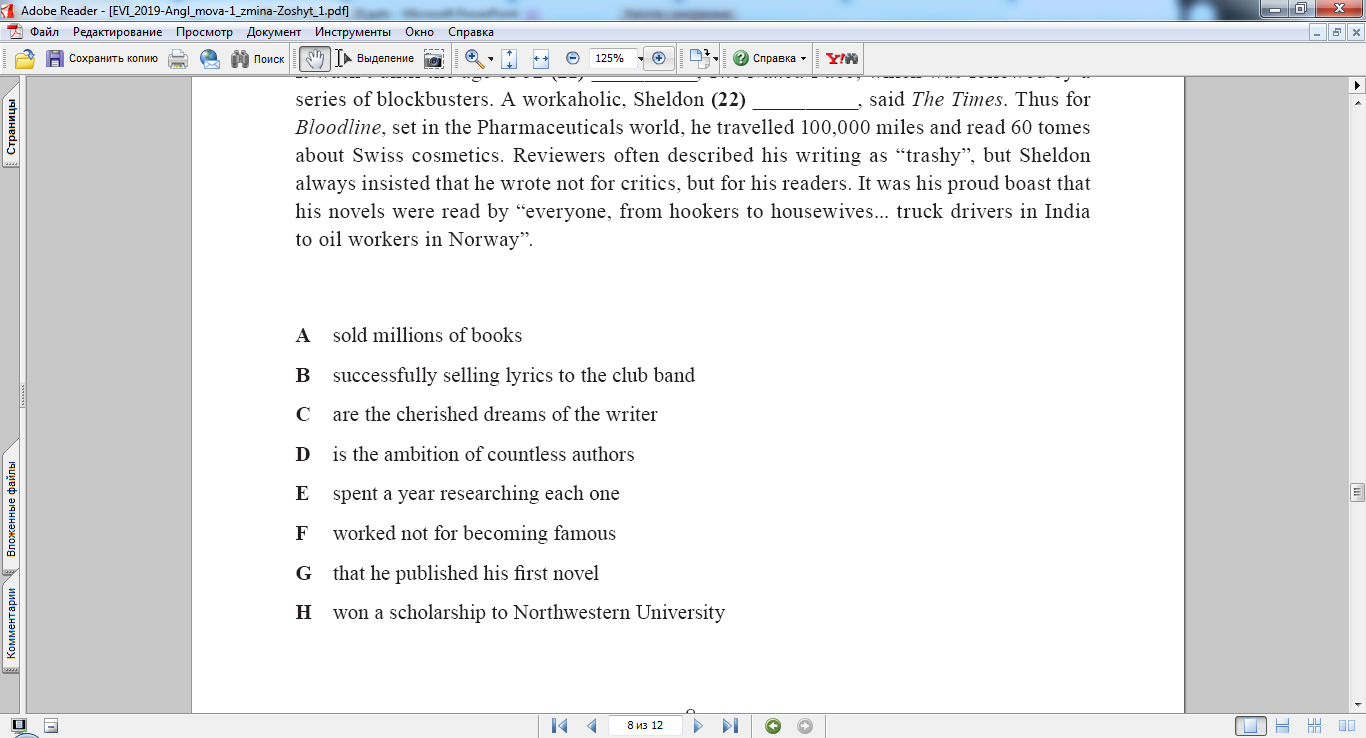 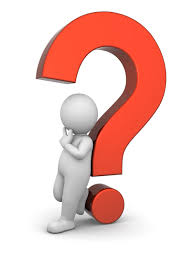 Частина «ВИКОРИСТАННЯ МОВИ»
(Use of English)
28
Завдання на заповнення пропусків у тексті
знання лексики, синонімів і вміння використовувати синоніми, враховуючи їх значення;

уміння вживати сталі вирази та словосполучення відповідно до контексту
Use of English (Vocabulary)
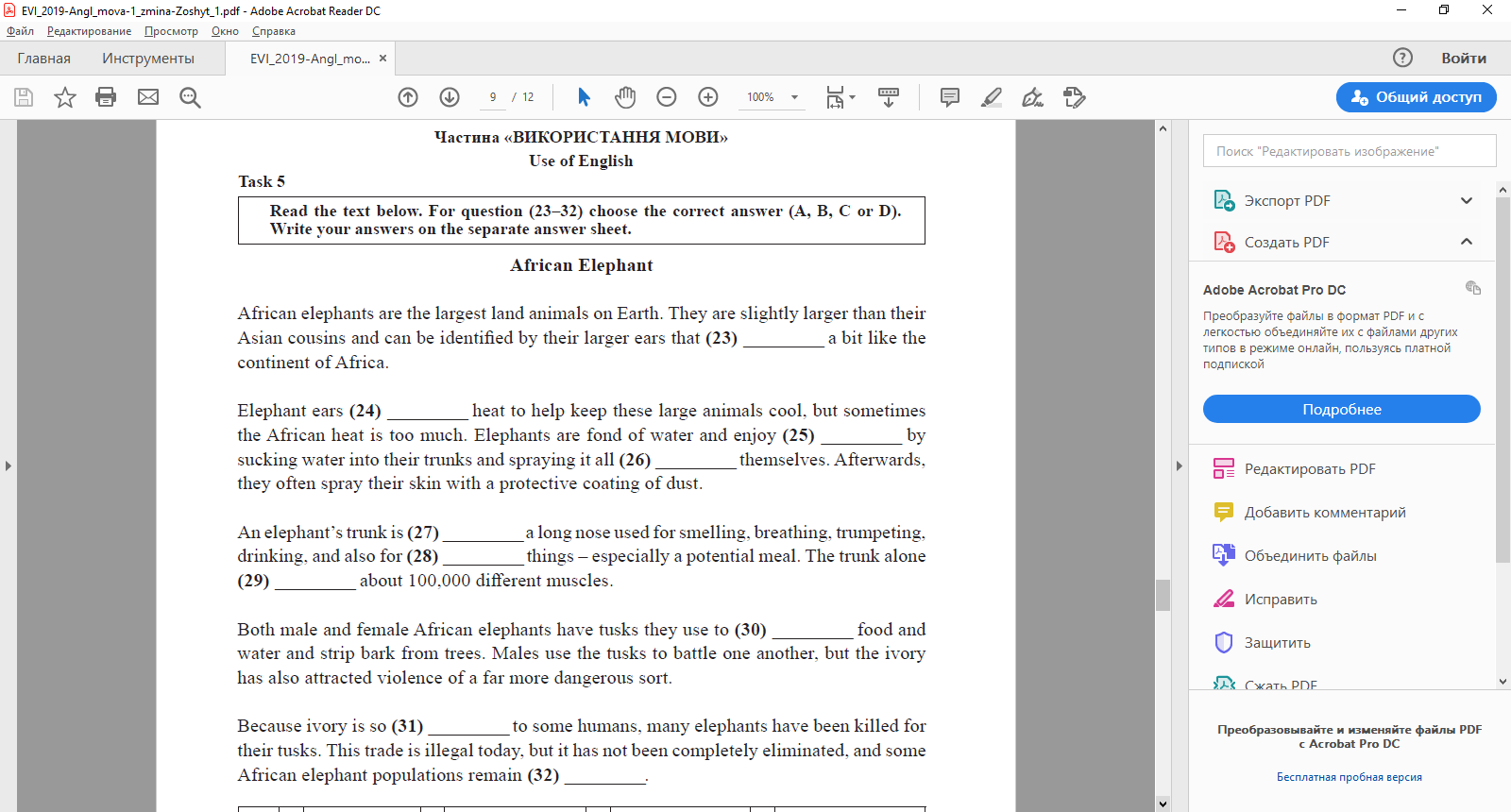 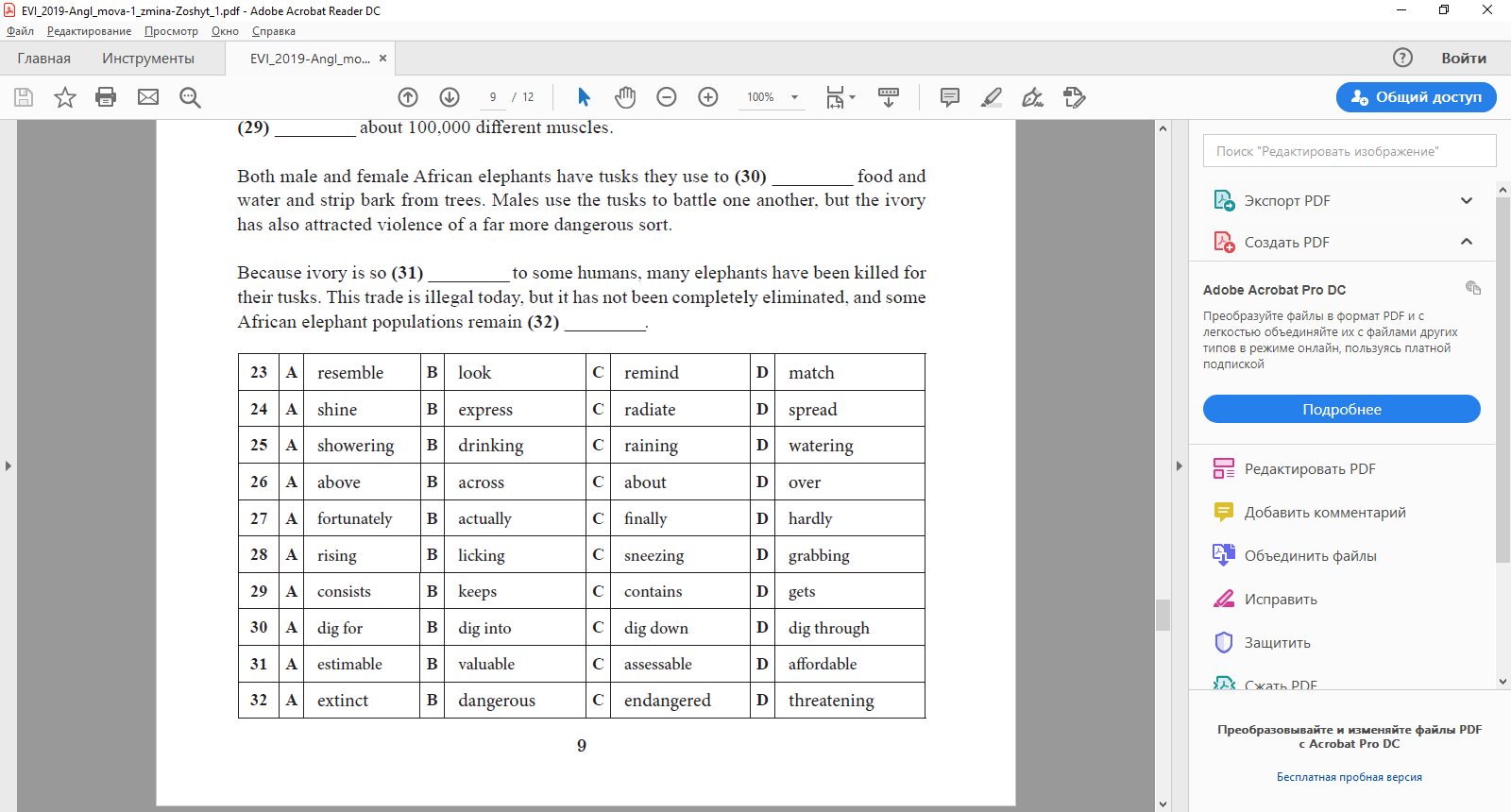 Відсоток учасників, які справилися з завданнями:

№23- 55,4%	 №28- 39,5%
 №24- 19,6%	  №29- 34,6%	 
№25- 44,8%	 №30- 51,8%
№26- 41,3%	 №31- 57,1%
№27- 54,2%	 №32- 29,4%
29
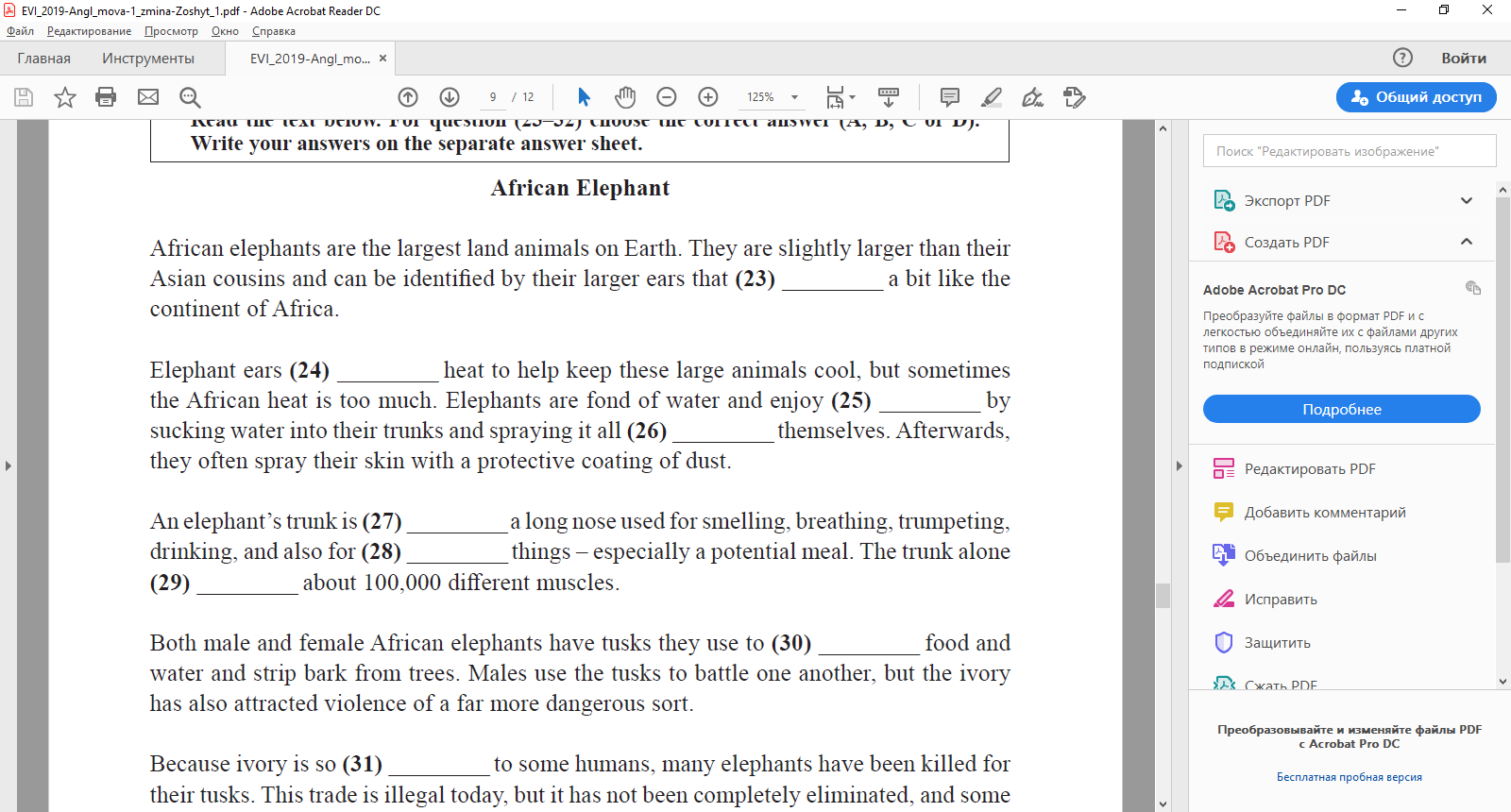 look
to shine - to produce or reflect light; to be bright 

to express - to show or make known a feeling, an opinion, etc. by words, looks or actions

to radiate – to give off something

to spread –  to affect or make something affect, be known by, or be used by more and more people

(Oxford Dictionary)
radiate
showering
over
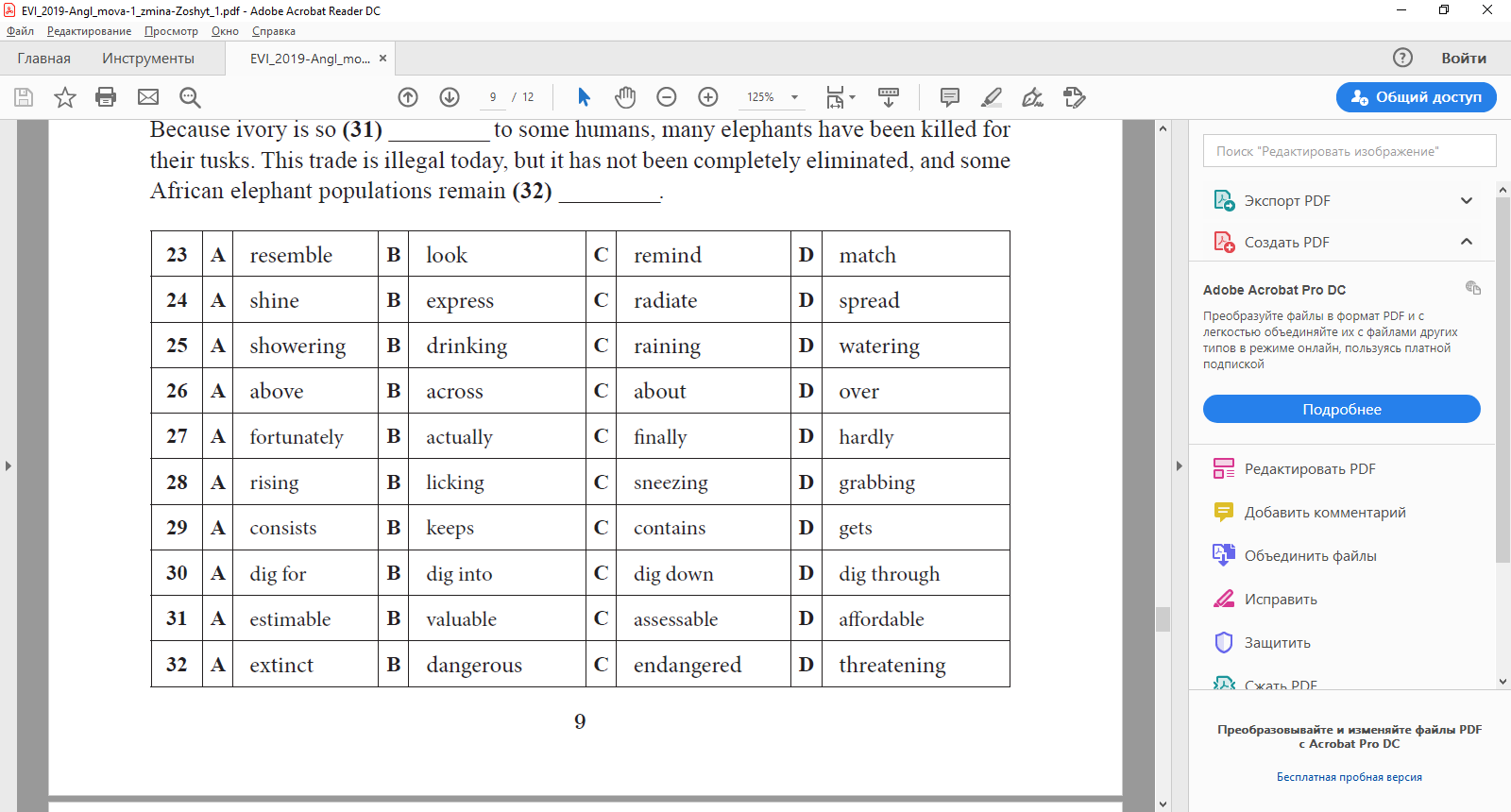 Відсоток учасників, які справилися з завданням №24- 19,6
30
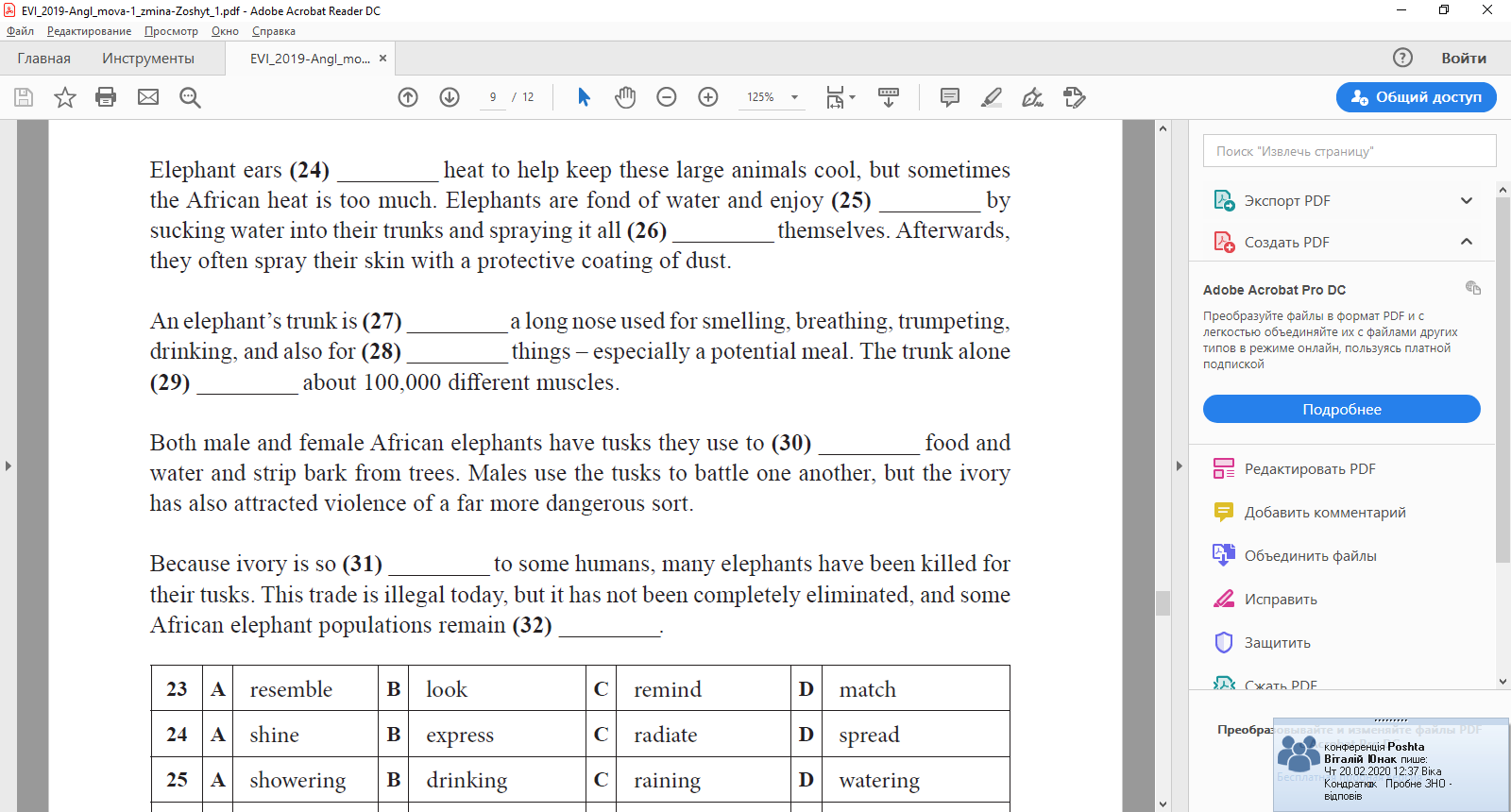 dig for
estimable - deserving respect and approval

valuable - ​worth a lot of money

assessable– possible to judge

affordable – cheap enough that people can afford to pay it or buy it

(Oxford Dictionary)
valuable
endangered
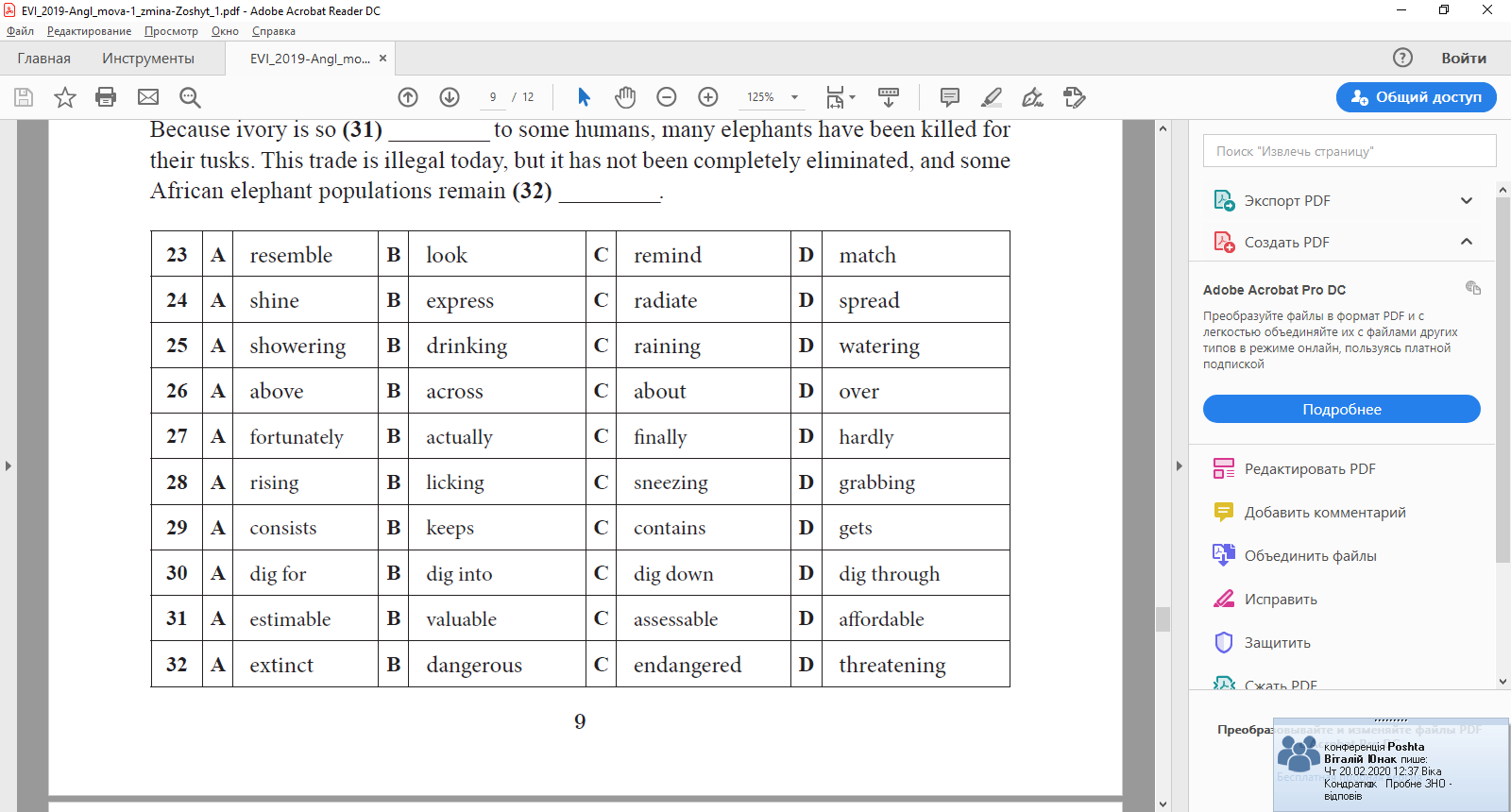 Відсоток учасників, які справилися з завданням №31- 57,1%
31
Завдання на заповнення пропусків у тексті
уміння правильно використовувати різні граматичні структури, артиклі, слова-зв’язки, фразові дієслова, прийменники;

уміння розрізняти часові форми дієслів тощо.
Use of English (Grammar)
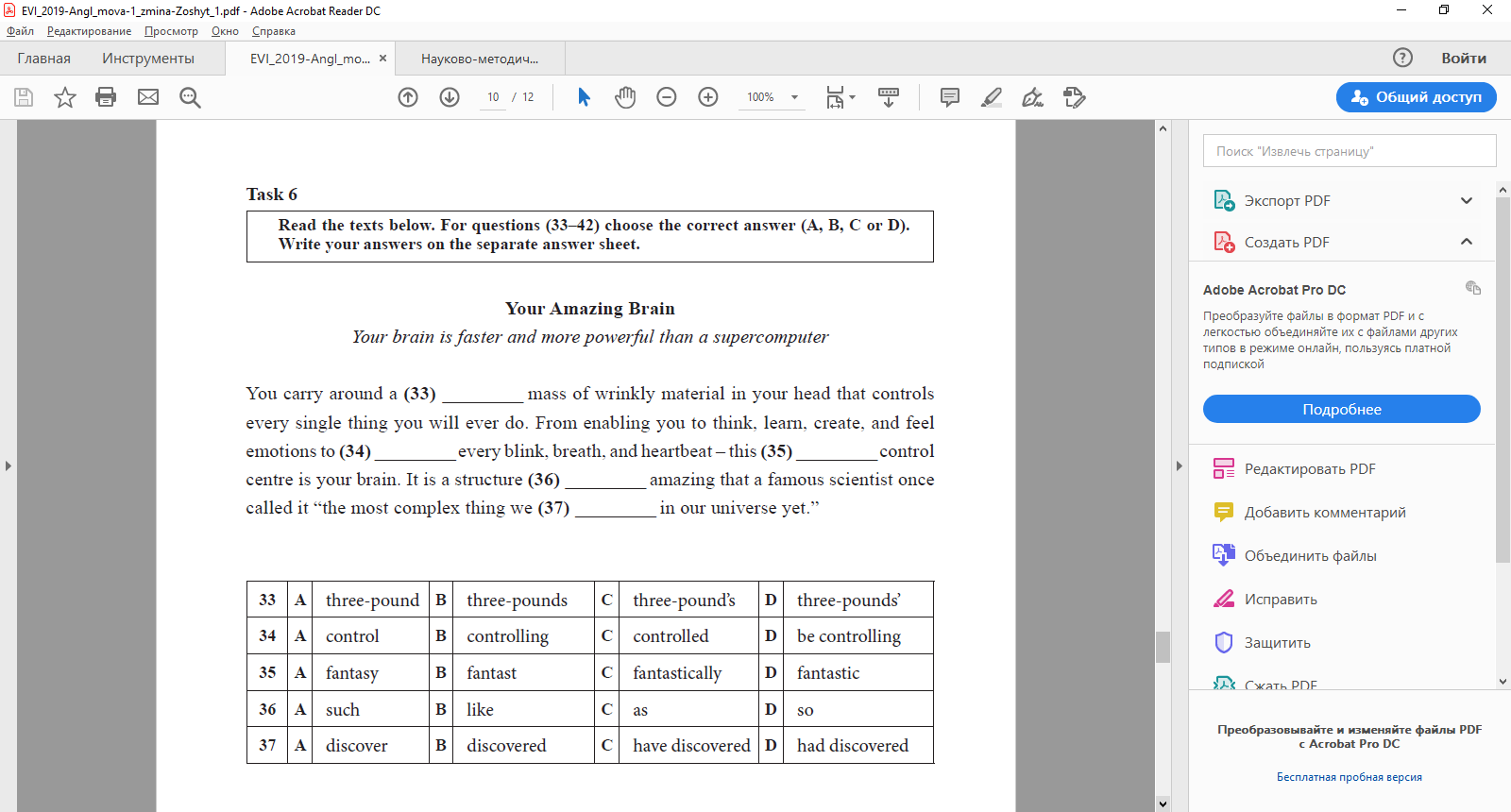 Відсоток учасників, які справилися з завданнями:

№33- 39,4%	 №38- 35,0%
 №34- 25,4%	  №39- 41,4%	 
№35- 67,4%	 №40- 36,5%
№36- 47,9%	 №41- 30,1%
№37- 52,9%	 №42- 31,9%
32
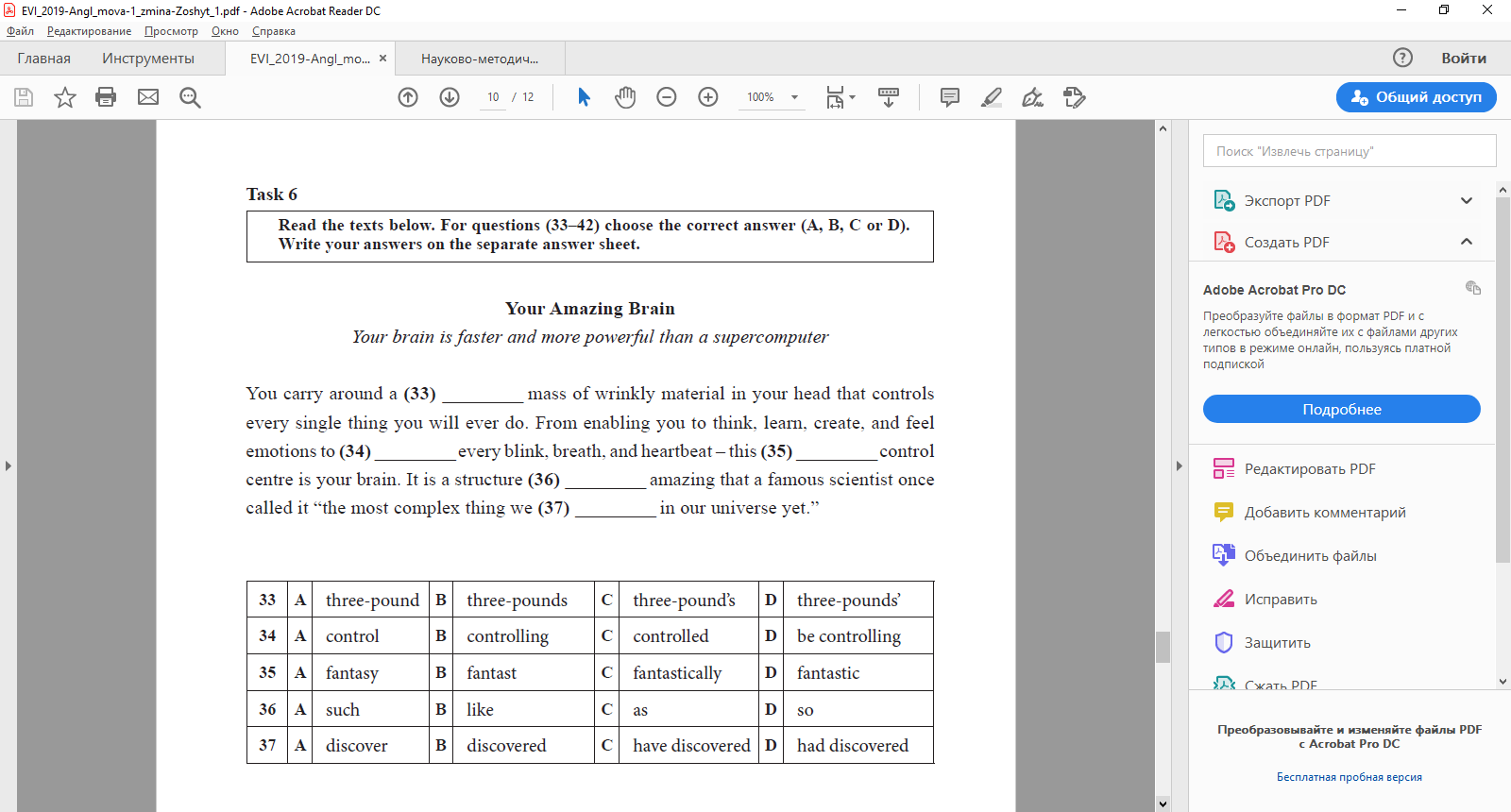 Відсоток учасників, які справилися з завданнями:

  №34- 25,4%	 
№35- 67,4%
Утворення складних прикметників
three-pound
Вживання дієслівних форм   (інфінітив, герундій, дієприкметник)
controlling
fantastic
so
have discovered
Вживання частин мови (іменники,   прислівники, прикметники)
Вживання частин мови (прислівників, прикметників)
Вживання часо-видових форм
33
34
Підготовка до Єдиного вступного іспиту
Опрацюйте тестові завдання з минулорічних ЗНО (частини Reading and Use of English)
Вивчіть детально Програми  Єдиного  вступного іспиту  з іноземних мов
Опрацюйте  тестові завдання минулих років ЄВІ
Слідкуйте за часом, коли виконуєте завдання.
Заповнюйте бланк відповідей  поступово (step by step)
Використовуйте  техніки читання  Skimming ( швидкий перегляд),  Scanning          ( пошук конкретної  інформації)
35
ДЯКУЄМО ЗА УВАГУ !
www.vintest.org.ua – сайт Вінницького регіонального центру оцінювання якості освіти
(ВРЦОЯО)

vintest@vn.testportal.gov.ua – електронна пошта Вінницького регіонального центру оцінювання
якості освіти

Телефон – (0432) 65-65-35
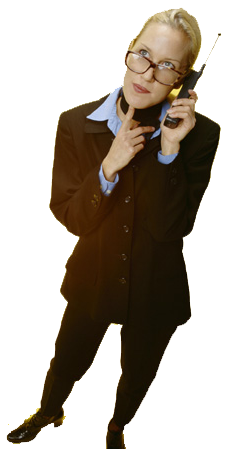 ТЕЛЕФОНУЙТЕ  
ТА  ПРИХОДЬТЕ
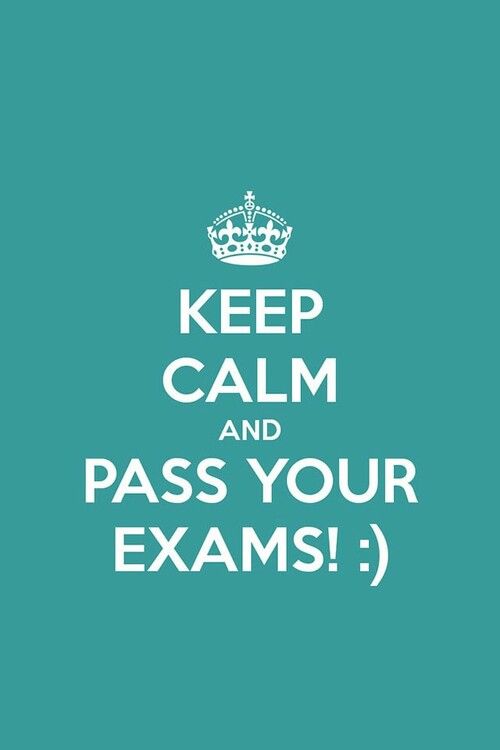